L’ordre alphabétique
1
2
3
Complète les devinettes suivantes :
Récris les mots de ces listes dans l’ordre alphabétique.
scarabée – araignée – fourmi – coccinelle – phasme – bourdon
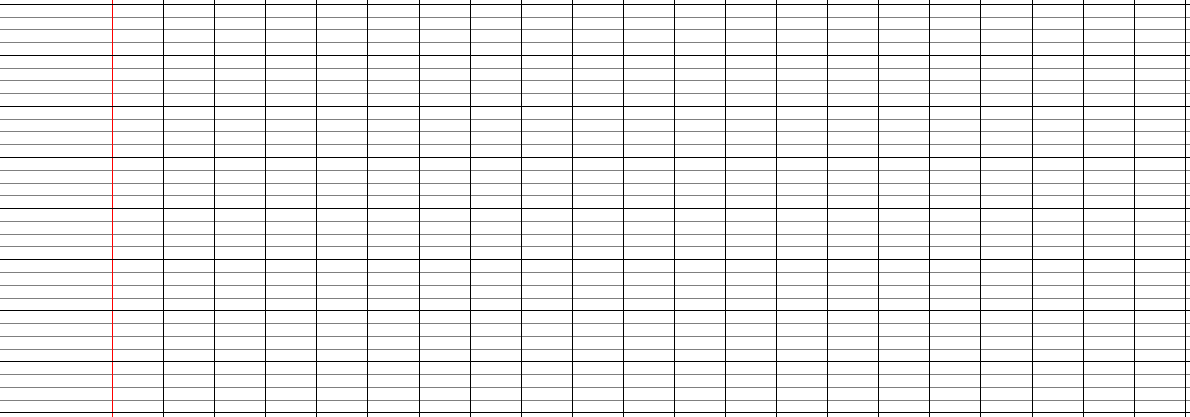 abricotier – pommier – cerisier – bananier – pêcher – dattier
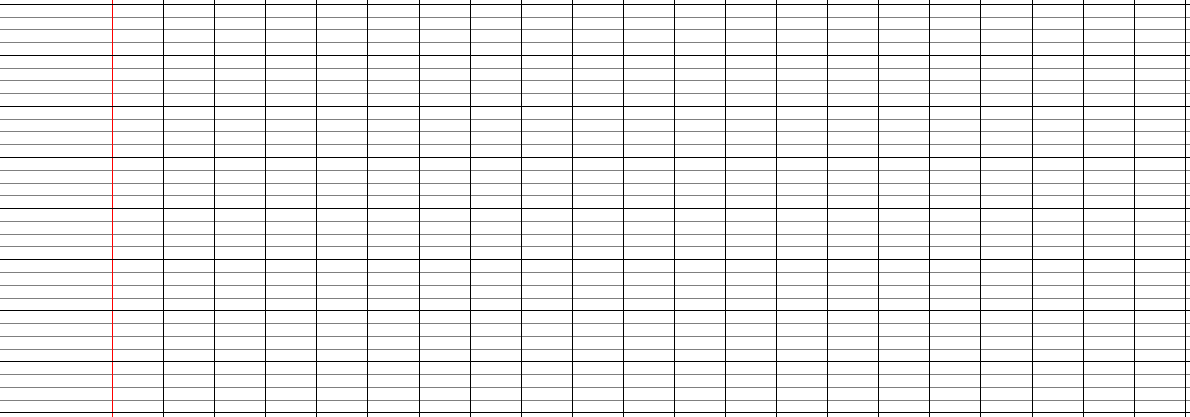 Retrouve la place du mot en cochant la bonne case.
cadeau
piquet
voiture
L’ordre alphabétique
1
2
3
Complète les devinettes suivantes :
Récris les mots de ces listes dans l’ordre alphabétique.
sommet – opération – problème – triangle – multiplication – carré
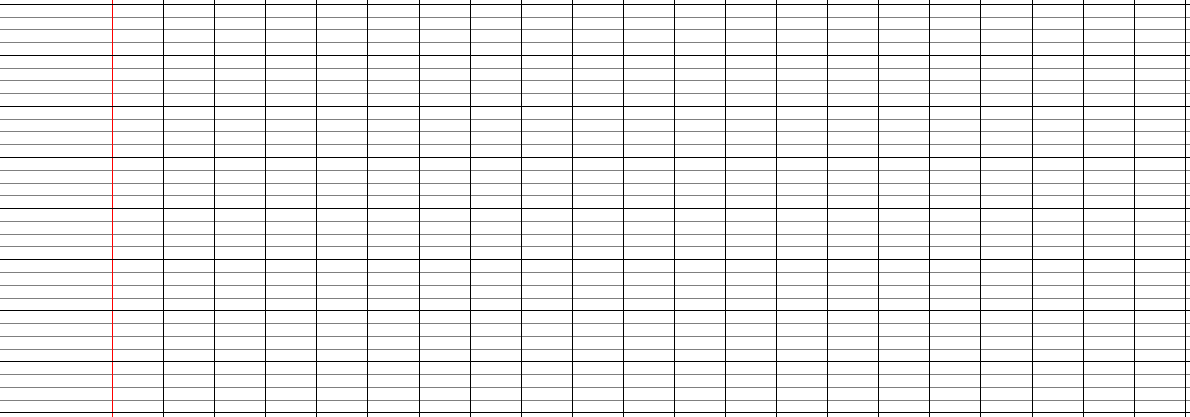 vache – lapin – poisson – chat – mouton – brebis
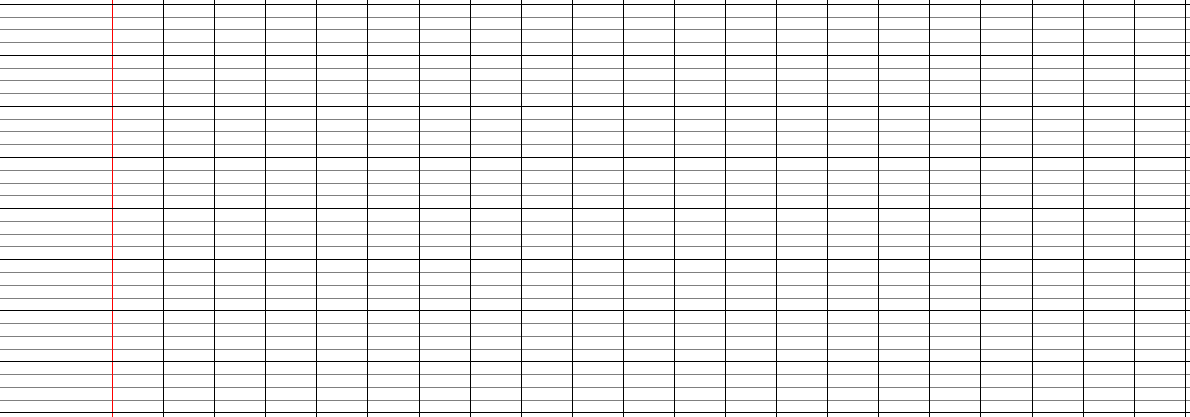 Retrouve la place du mot en cochant la bonne case.
dinosaure
lampe
porte
L’ordre alphabétique
1
2
3
Complète les phrases suivantes :
Récris les mots de ces listes dans l’ordre alphabétique.
opération – carré – addition – multiplication - compter
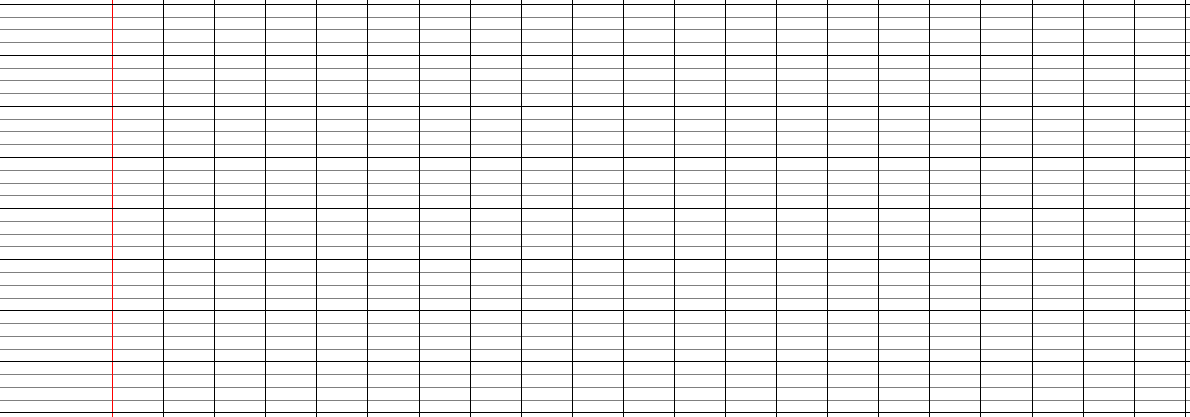 orthographe – grammaire – vocabulaire – conjugaison - français
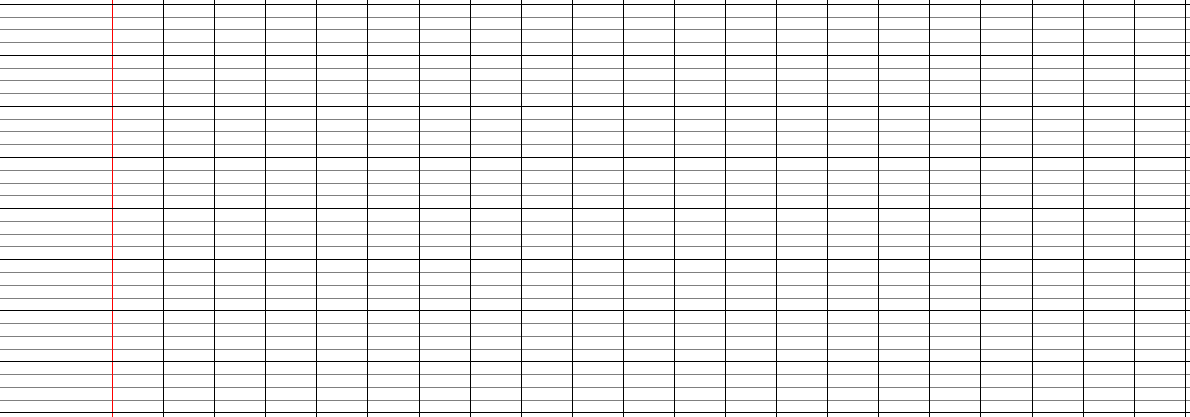 Retrouve la place du mot en cochant la bonne case.
bureau
tracteur
personne
L’ordre alphabétique
1
2
3
Complète les phrases suivantes :
Récris les mots de ces listes dans l’ordre alphabétique.
résoudre – problème – solution – résolution – rectangle
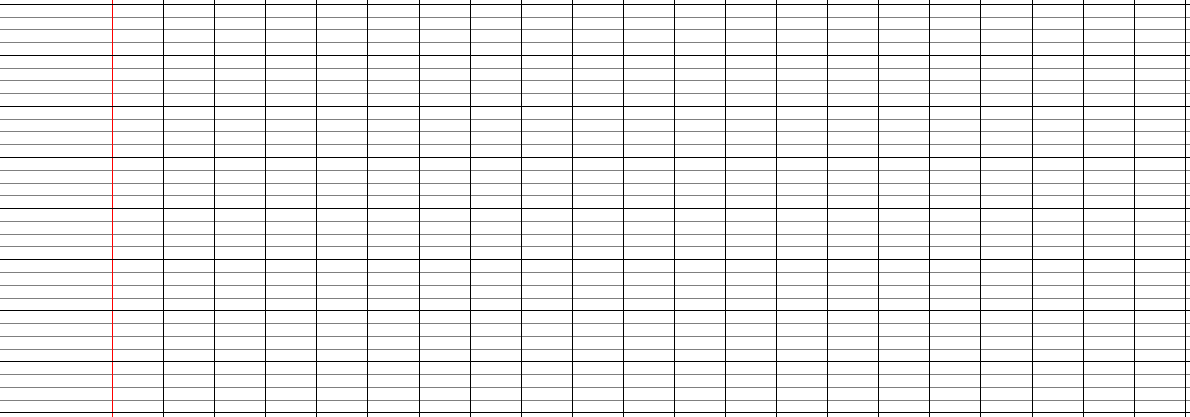 solution – solide – souligner – soustraction – situer
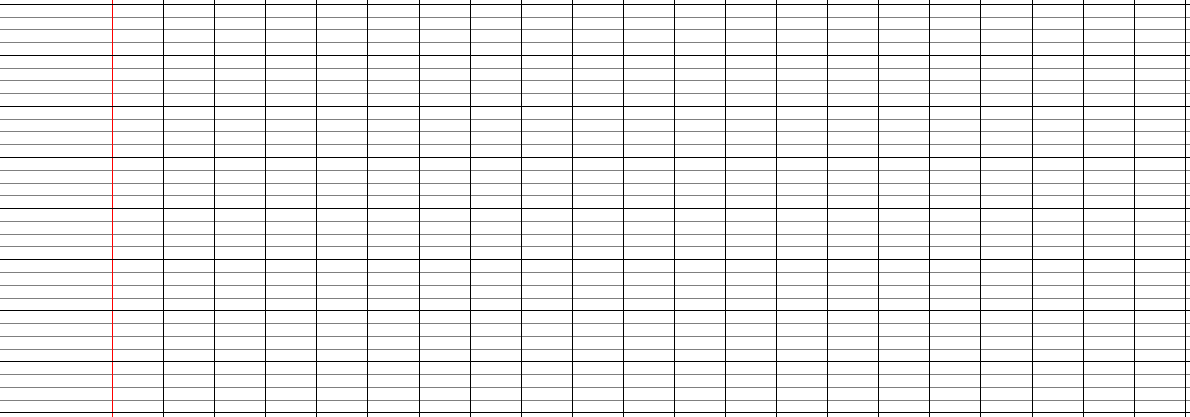 Retrouve la place du mot en cochant la bonne case.
balai
tente
rideau
Les différents sens d’un mot
1
2
Pour chaque phrase, colorie l’explication qui correspond au mot en gras.
Mon frère a choisi le plus gros morceau de gâteau.
Un air de musique.
Un bout, une part.
La bise souffle très fort chez nous.
Un baiser.
Un vent froid et sec.
Le garçon de café a posé la note sur notre table.
Un signe qui représente un son.
Une facture.
Relie chaque nom à ses différents sens.
Les différents sens d’un mot
1
2
Pour chaque phrase, colorie l’explication qui correspond au mot en gras.
Ce n’est pas bon pour la santé de sauter un repas.
Ne pas manger.
Faire un bon.
Le facteur nous apporte une lettre de grand-mère.
Courrier postal.
Signe de l’alphabet.
Ce matin, je me suis réveillée couverte de boutons.
Rougeur de la peau.
Petite pièce cousue sur un bouton.
Relie chaque nom à ses différents sens.
Les différents sens d’un mot
2
1
Lis les phrases suivantes puis recopie la définition du dictionnaire qui correspond au mot en gras.
Table n. f. 1) Meuble composé d'un plateau horizontal reposant sur un ou plusieurs pieds ou supports. 2) Tableau qui donne tous les produits de deux nombres compris entre 1 et 10.
Nous devons connaitre nos tables de multiplication par cœur.
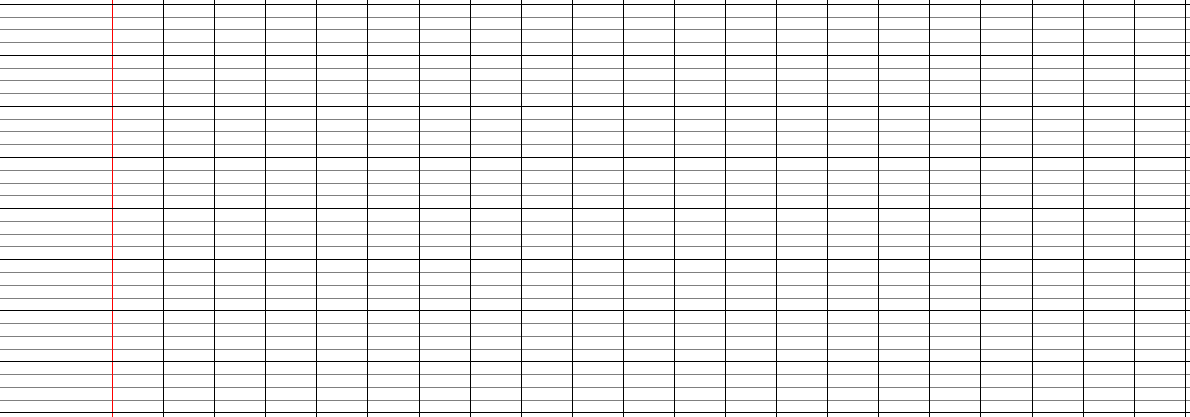 Il a posé les assiettes et les couverts sur la table.
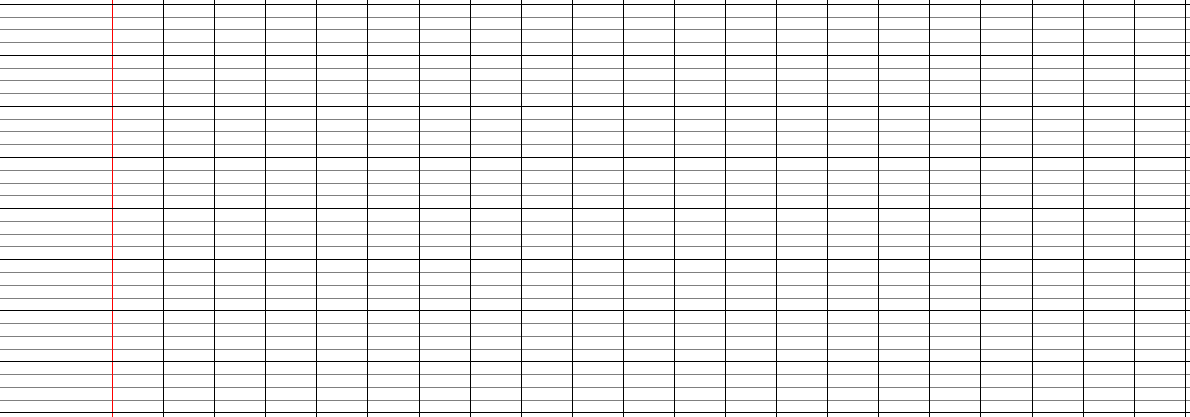 Relie chaque nom à ses différents sens.
Les différents sens d’un mot
1
2
Lis les phrases suivantes puis recopie la définition du dictionnaire qui correspond au mot en gras.
Tableau n. m. 1) Support mural d'écriture, sur la surface duquel on écrit avec un morceau de craie ou un feutre. 2) Œuvre picturale exécutée sur une toile généralement ornée d’un cadre.
Ce peintre a réalisé un tableau magnifique représentant le sacre de Louis XIV.
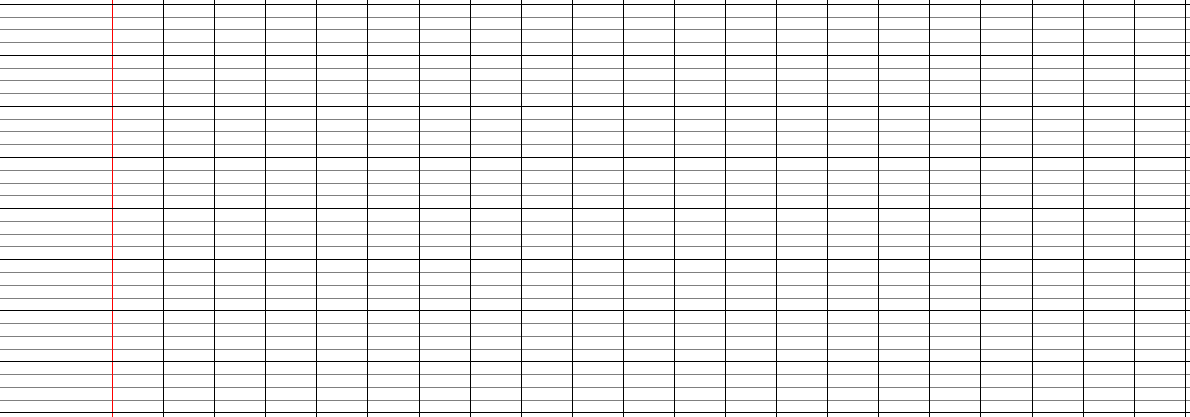 La maitresse écrit les devoirs au tableau.
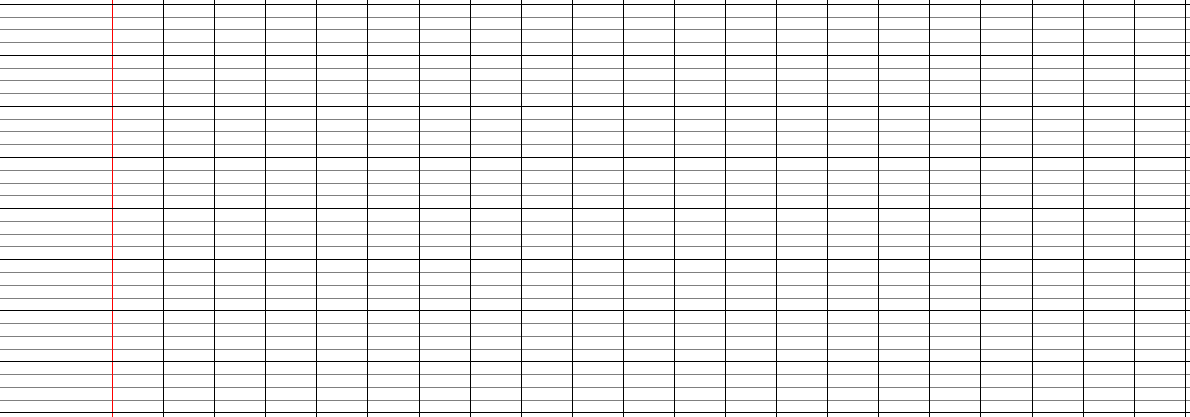 Complète chaque paire de phrases par le mot qui convient :
plan, caractère, lit, place
Le ________ de la rivière est à sec. / J’ai rangé mes couvertures sur mon ________ .
Cet enfant a bon ______________. / Ce livre est écrit en gros ________________ .
Cherche la rue sur le ______________. / Ton ______________ est risqué.
Au Moyen Âge, les _________________ fortes étaient nombreuses. / Voici ta _______________ de cinéma.
Utiliser le dictionnaire
Pour chaque mot, recopie la définition du dictionnaire.
1
2
3
rapace
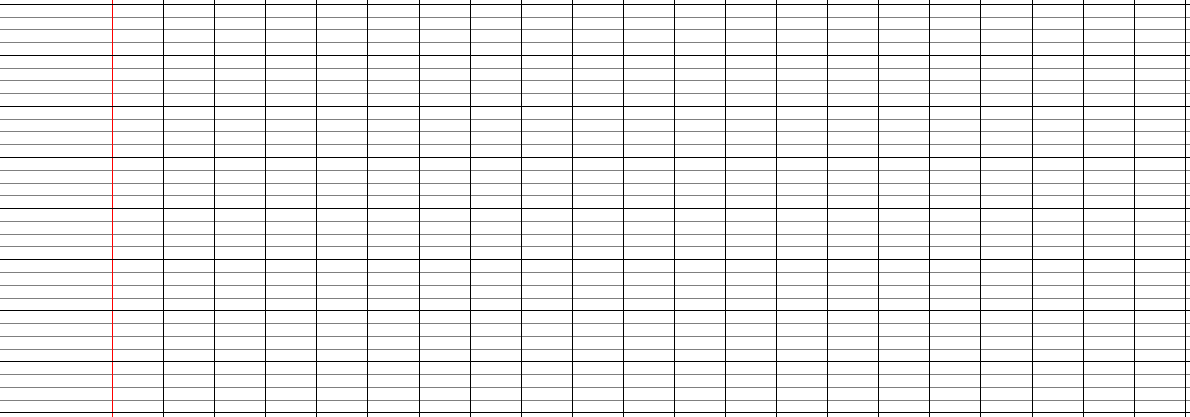 voyage
voyageurs
voyageur
voyager
lire
lecture
lit
lecteur
habitation
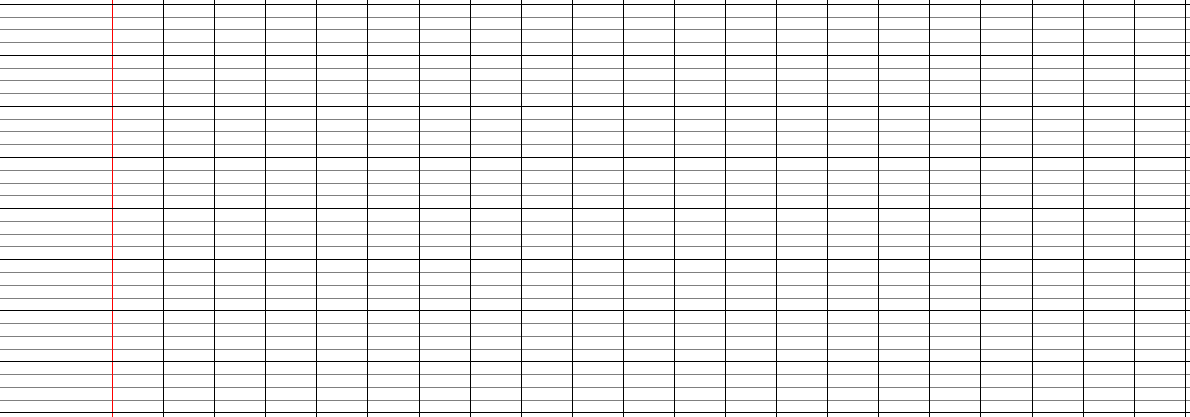 cheminée
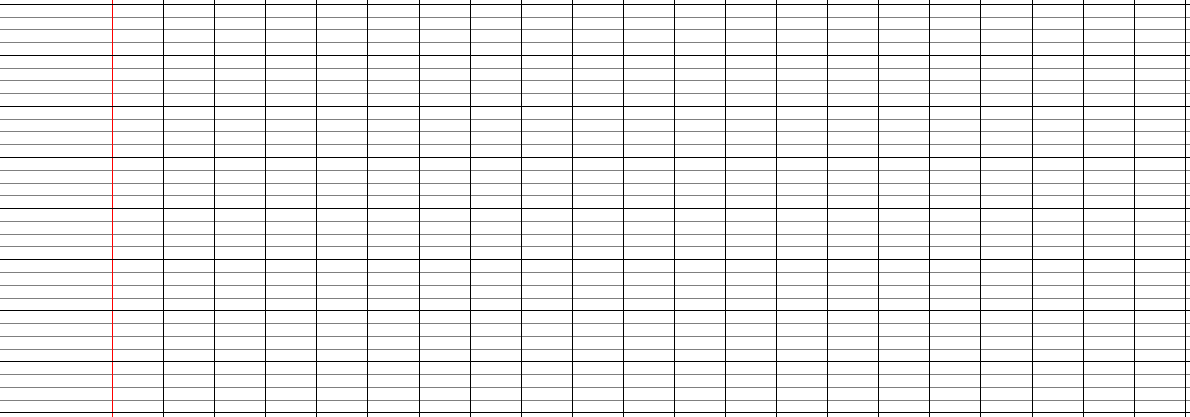 Colorie le mot du dictionnaire que tu dois chercher pour trouver la définition du mot souligné.
Les voyageurs attendent sur le quai.
Ma sœur me lit une histoire tous les soirs.
Cherche le mot indiqué puis recopie le mot qui vient juste avant et celui qui vient juste après.
Utiliser le dictionnaire
Pour chaque mot, recopie la définition du dictionnaire.
1
2
3
ordinateur
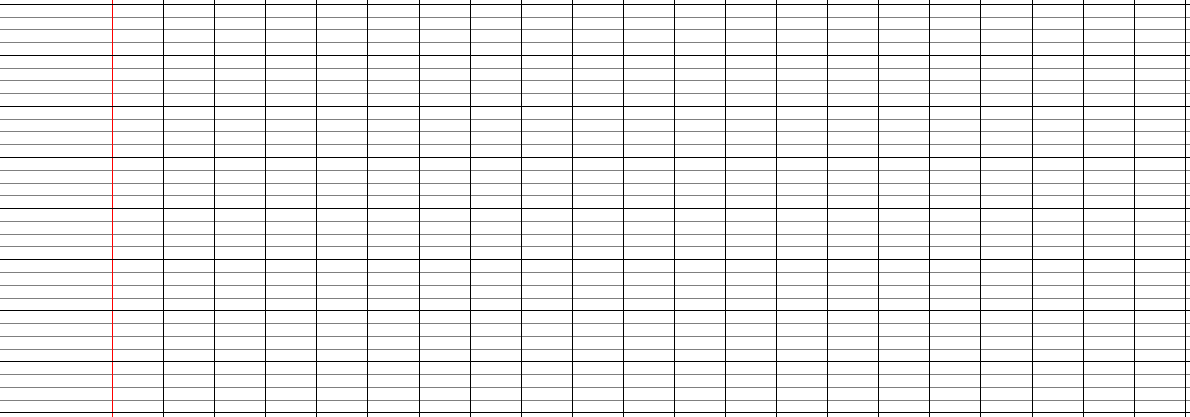 distribution
distribuer
distribue
distributeur
chiennes
chienne
chien
chiens
placard
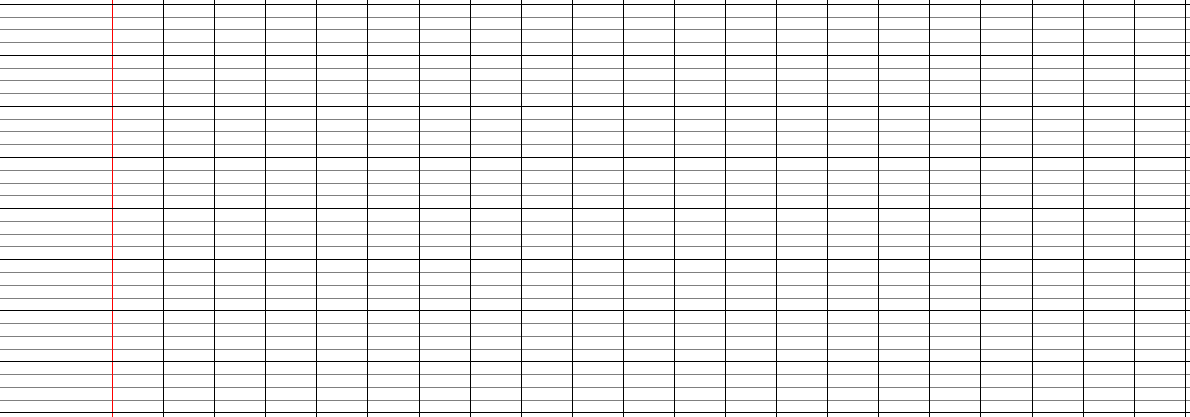 meuble
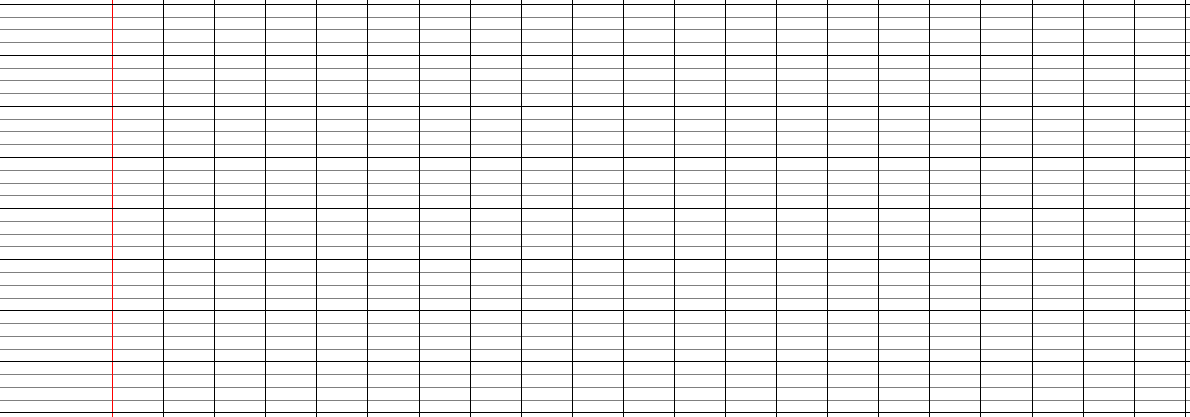 Colorie le mot du dictionnaire que tu dois chercher pour trouver la définition du mot souligné.
Le facteur distribue le courrier.
La chienne des voisins aboie toute la journée.
Cherche le mot indiqué puis recopie le mot qui vient juste avant et celui qui vient juste après.
Utiliser le dictionnaire
Pour chacun de ces mots, écris le mot du dictionnaire que tu dois chercher pour trouver sa définition.
1
2
3
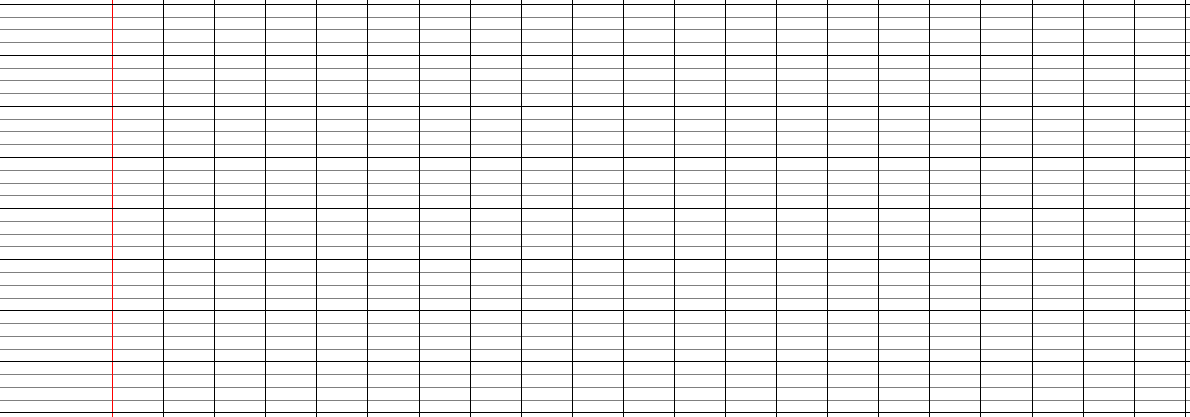 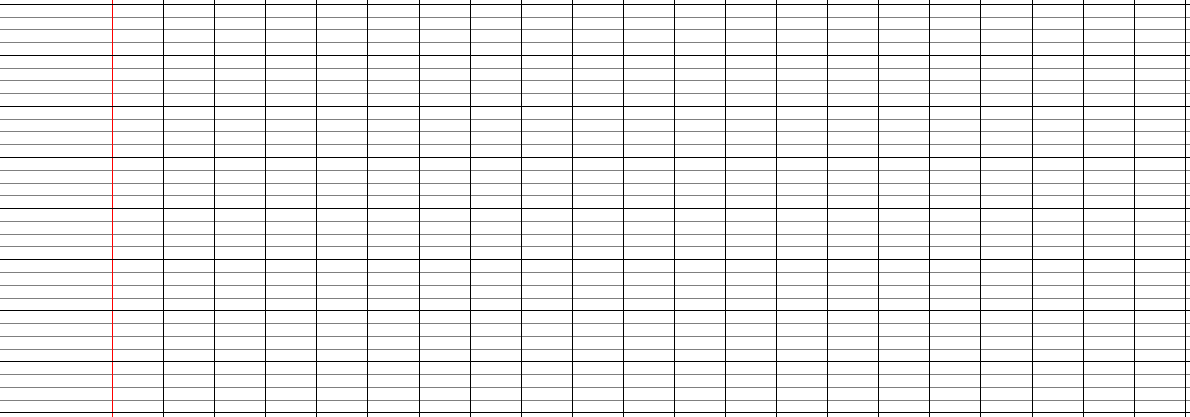 journaux
actrices
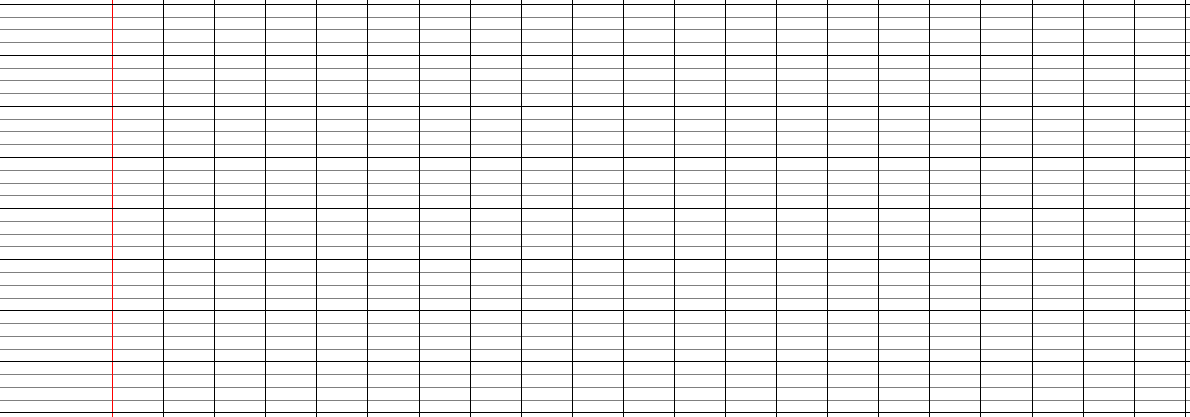 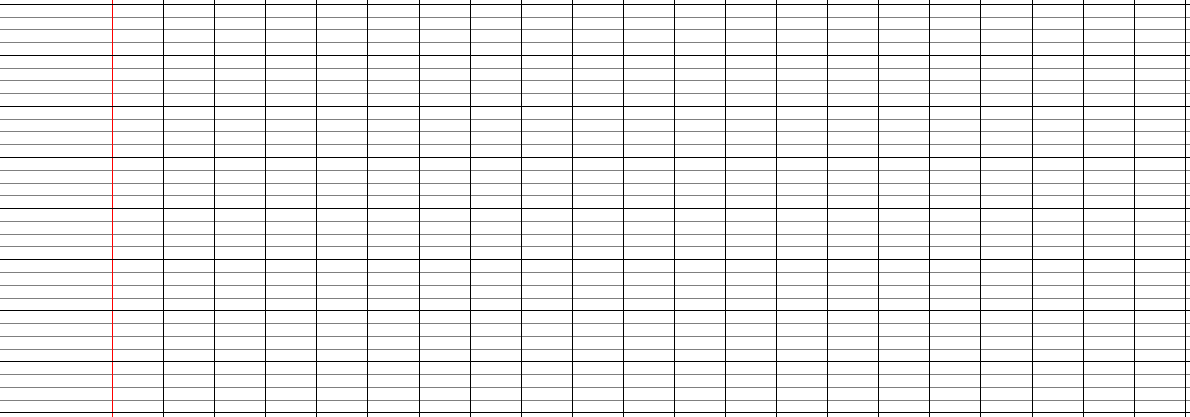 visitent
vendeurs
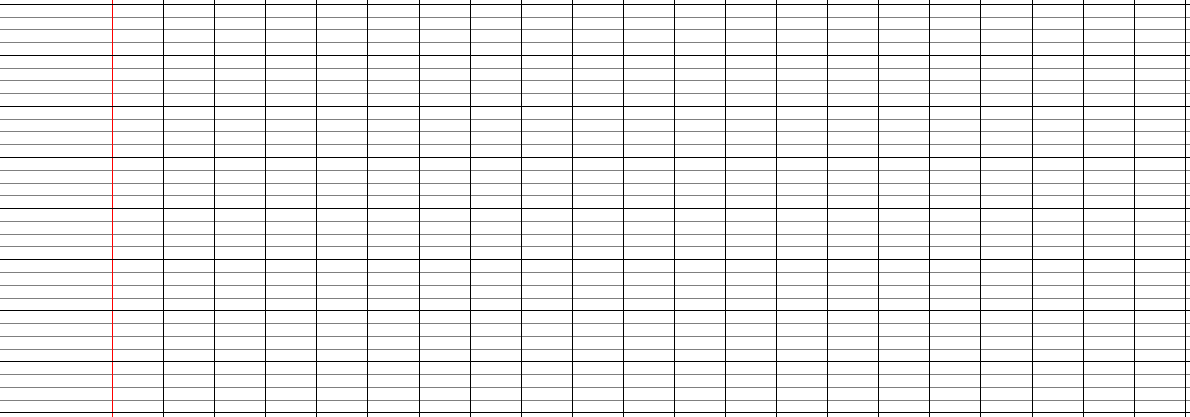 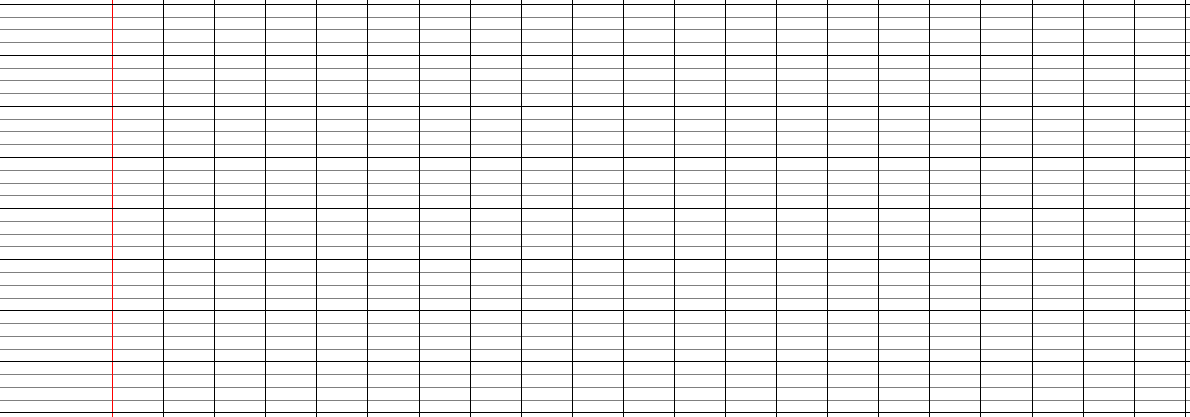 lionne
parlez
Place les mots suivants entre leurs mots repères.
terrain – pelouse – lapin – arbre
Trouve des mots repères qui pourraient encadrer chaque série de mots.
Utiliser le dictionnaire
Pour chacun de ces mots, écris le mot du dictionnaire que tu dois chercher pour trouver sa définition.
1
2
3
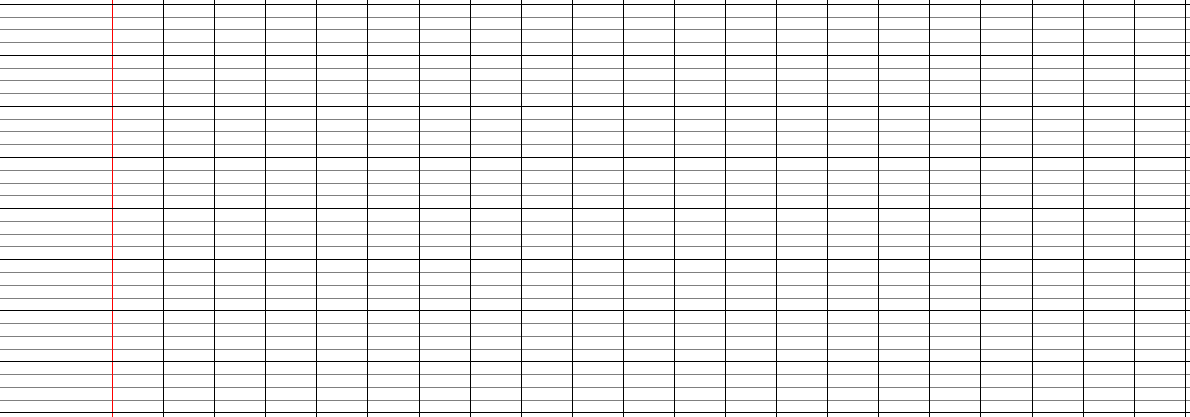 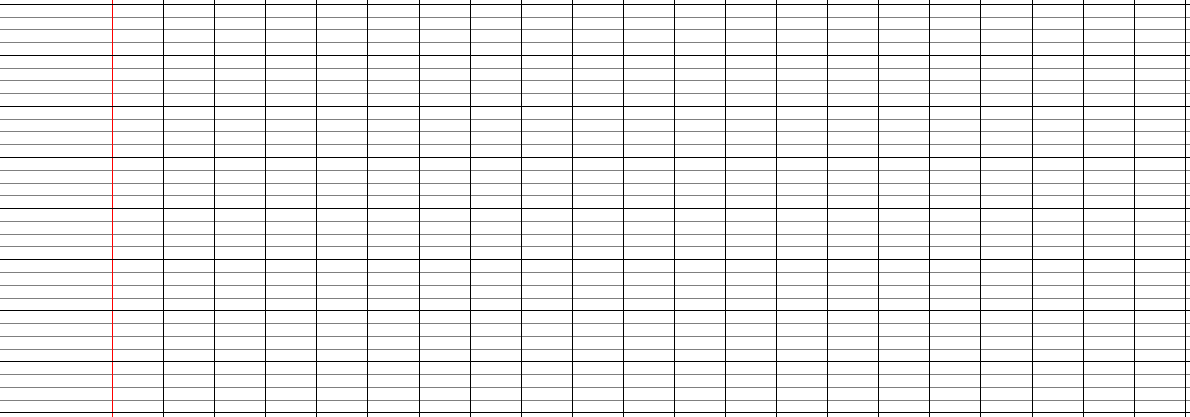 spectatrice
souhaites
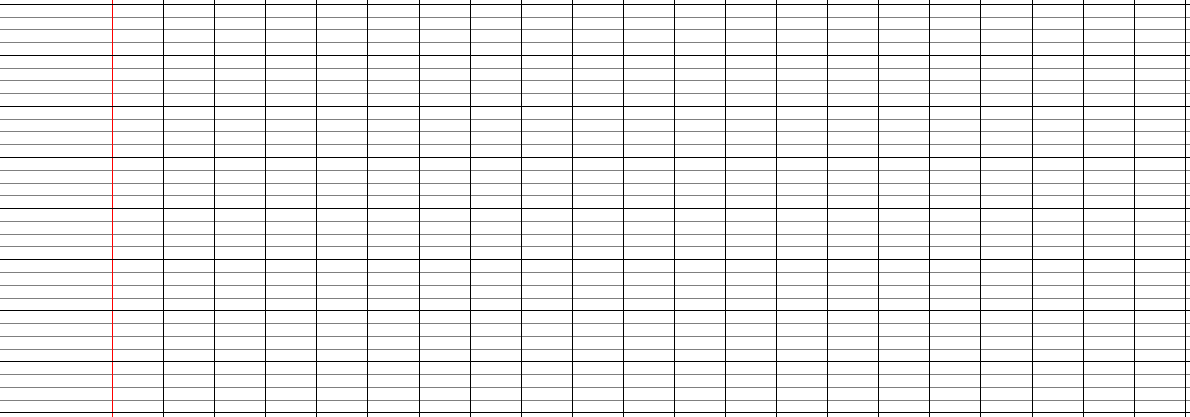 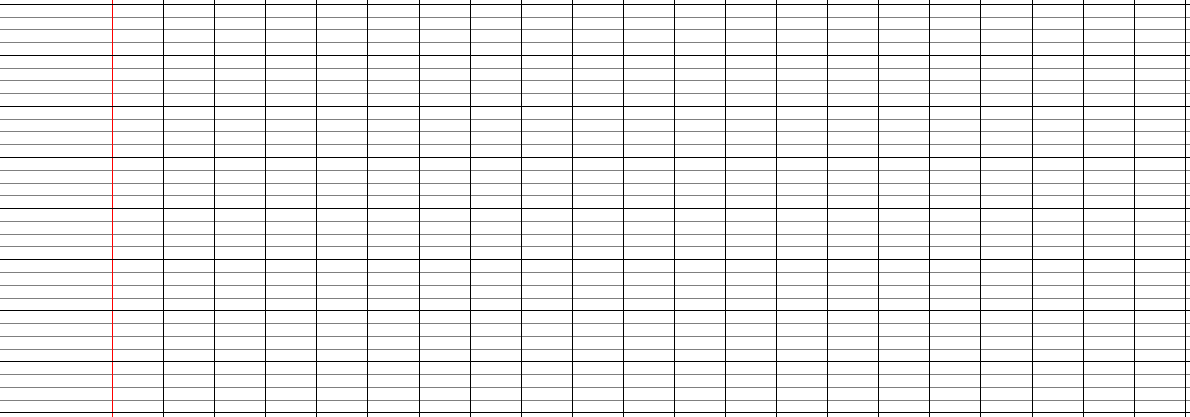 cafés
belle
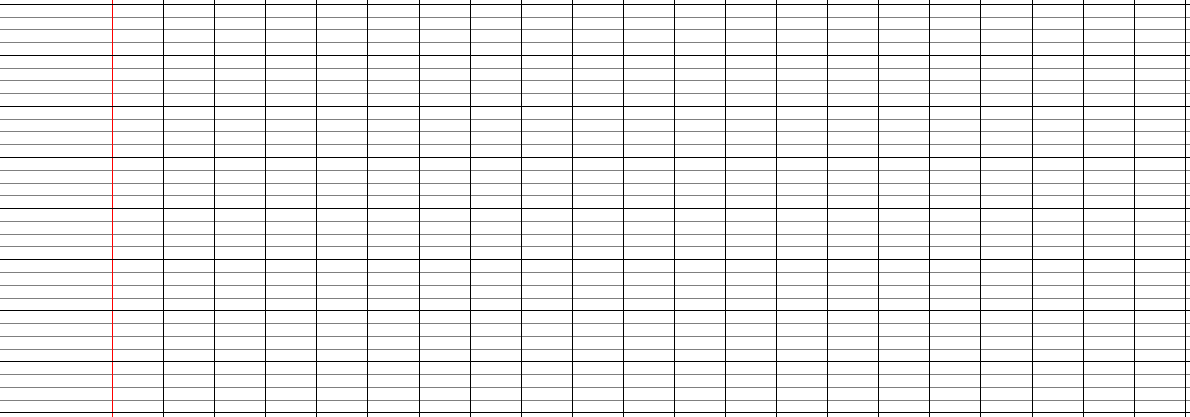 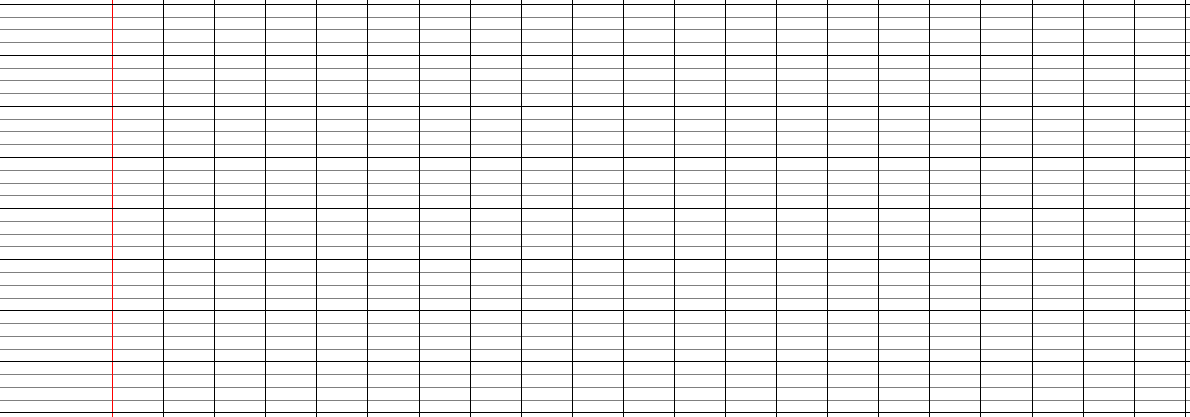 œufs
joyeuse
Place les mots suivants entre leurs mots repères.
relaxer – zen – karaté – pêcheur
Trouve des mots repères qui pourraient encadrer chaque série de mots.
Les familles de mots
Barre l’intrus dans chaque famille.
1
2
3
~ chant – chantier – chanteur – chanson 
~ roi – royaume – royauté - rayon
~ nouveauté – nourriture – nouvelle - nouveau
éditeur
roseau
sautiller
sauterelle
rose
sauter
éditer
rosée
édition
Colorie d’une même couleur les mots de la même famille.
Complète les phrases suivantes par des mots de la même famille.
prison – prisonnier – emprisonné – emprisonner
Après son procès, le coupable a été ___________________ .
Le juge vient de condamner le voleur à 2 ans de ____________________ .
Le rôle d’un juge est d’_______________________ les criminels.
Une fois le jugement rendu, Le _____________________ est conduit dans une cellule.
Les familles de mots
Barre l’intrus dans chaque famille.
1
2
3
~ poule – poulie – poulailler - poulet
~ invention – vent – inventer - inventeur
~ oiseau – oisillon – oignon - oiseleur
fleurir
habiter
changer
fleur
habitation
habitant
fleuriste
changement
échange
Colorie d’une même couleur les mots de la même famille.
Complète les phrases suivantes par des mots de la même famille.
école – écoliers – scolaire - scolarisé
Je vais à l’___________________ tous les jours.
Après les vacances de printemps, nous partons en voyage ____________________ .
Les ______________________ font leur rentrée en septembre.
Mon frère est __________________________ depuis qu’il a 2 ans.
Les familles de mots
1
2
3
Colorie d’une même couleur les mots de la même famille.
approfondir
désodoriser
hiberner
profond
hivernal
hiver
odorant
profondeur
odeur
Barre l’intrus dans chaque famille.
~ terreur – terrifiant – terrain - terrifier
~ profitable – profiter – profond - profit
~ aliter – aliment – alimentation -  alimenter
Entoure le radical dans les familles de mots suivantes.
~ lever – élévation – éleveur- élevage
~ culture – cultiver – cultivateur - cultivable
~ vêtir – vêtement – dévêtir - revêtement
Les familles de mots
1
2
3
Colorie d’une même couleur les mots de la même famille.
jovial
sanguin
joyeux
joie
lettre
illettré
lettrine
saigner
sang
Barre l’intrus dans chaque famille.
~ table – tablette – tableau – attabler 
~ copain - compagnon – accompagner - compagnie
~ lumière – lutter – luminosité - lumineux
Entoure le radical dans les familles de mots suivantes.
~ élection – élire – électeur - électoral
~ course – courir – coureur – courez
~ rivaliser – rival – rivalité - rivaux
Les synonymes
1
2
3
Relie les mots synonymes.
Dans chaque liste, surligne le synonyme du mot étiquette.
regarder
yeux - observer - comprendre - regard - vue
choisir
sélectionner - choix - chercher - demander - sentir
chien
bestiole - animal - cabot - bête - cheval
Trouve un synonyme pour chacun de ces mots.
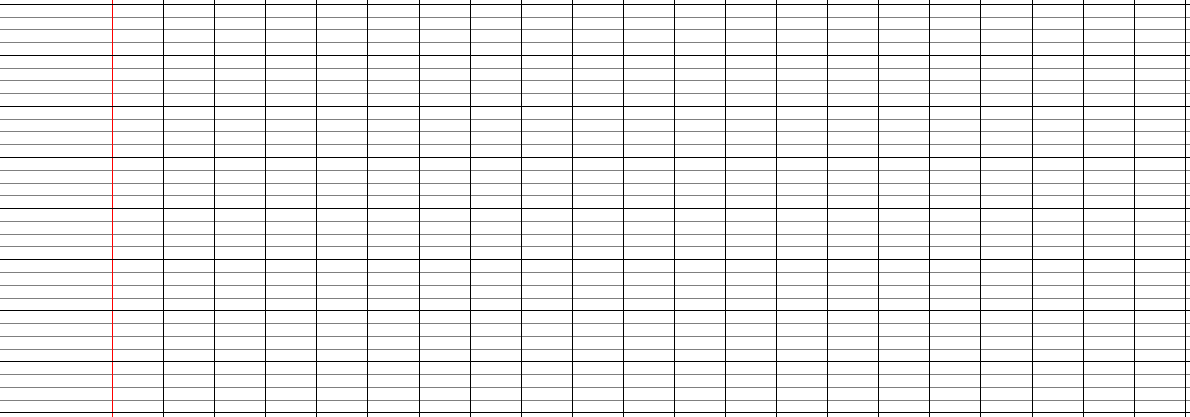 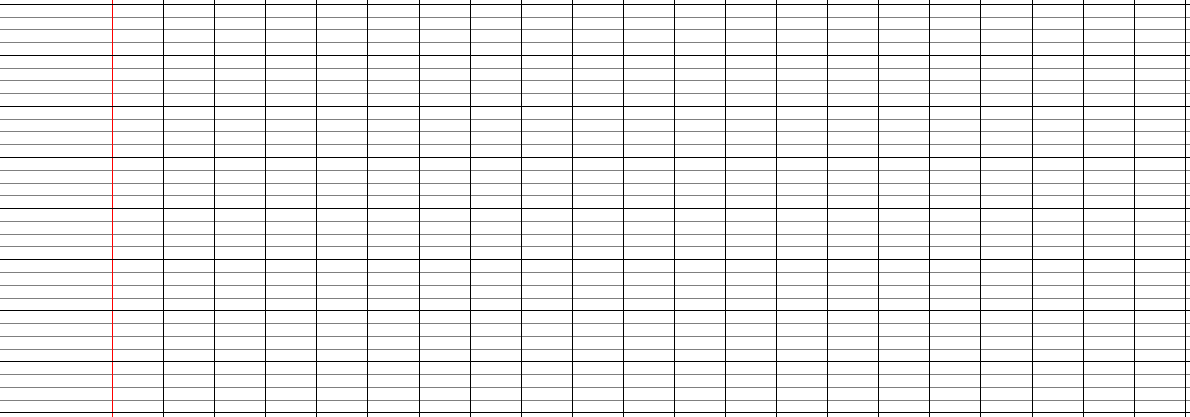 mignon
dévorer
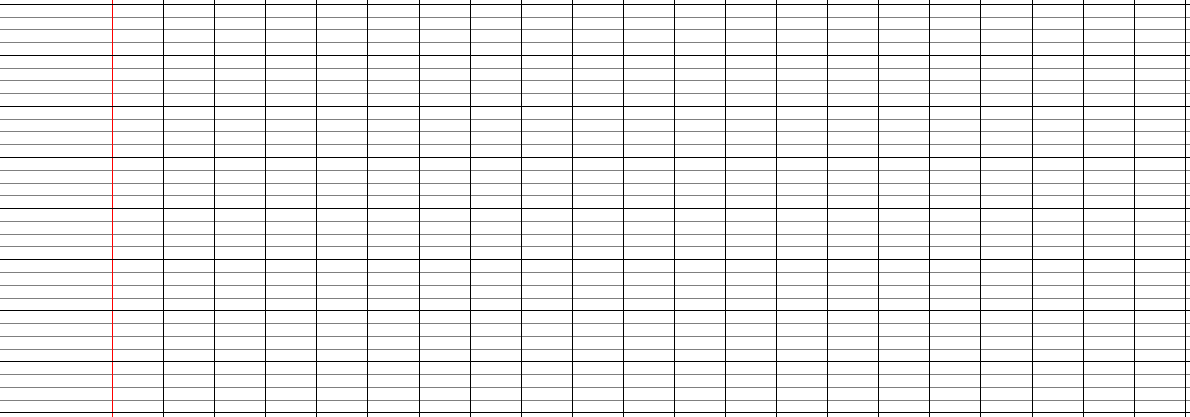 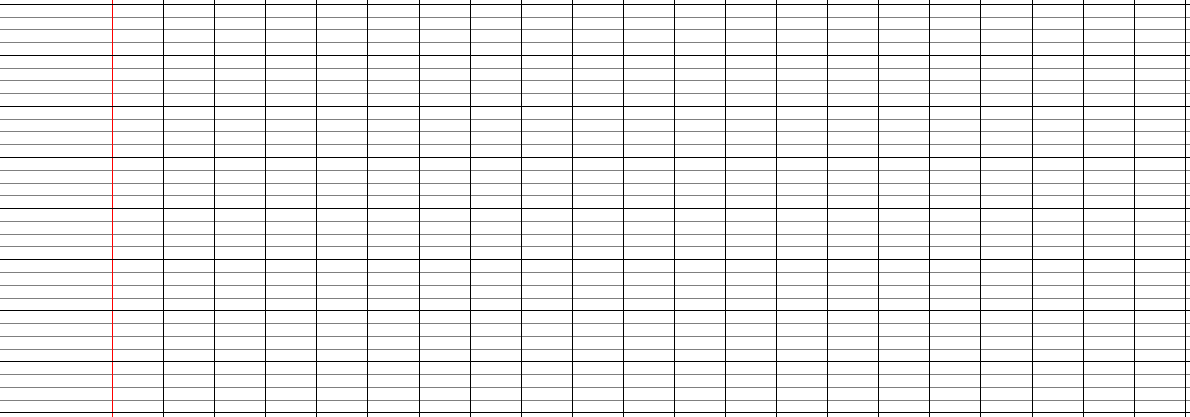 terreur
hurler
Les synonymes
1
2
3
Relie les mots synonymes.
Dans chaque liste, surligne le synonyme du mot étiquette.
laver
gratter - nettoyer - salir - sécher - plier
content
triste - déçu - coléreux - sourire - joyeux
petit
minuscule - pousser - descendre - gentil - joli
Trouve un synonyme pour chacun de ces mots.
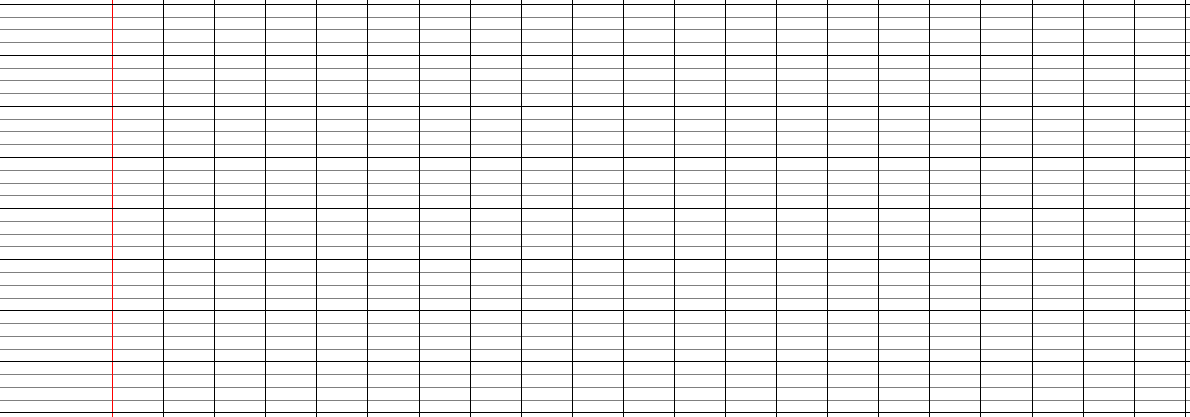 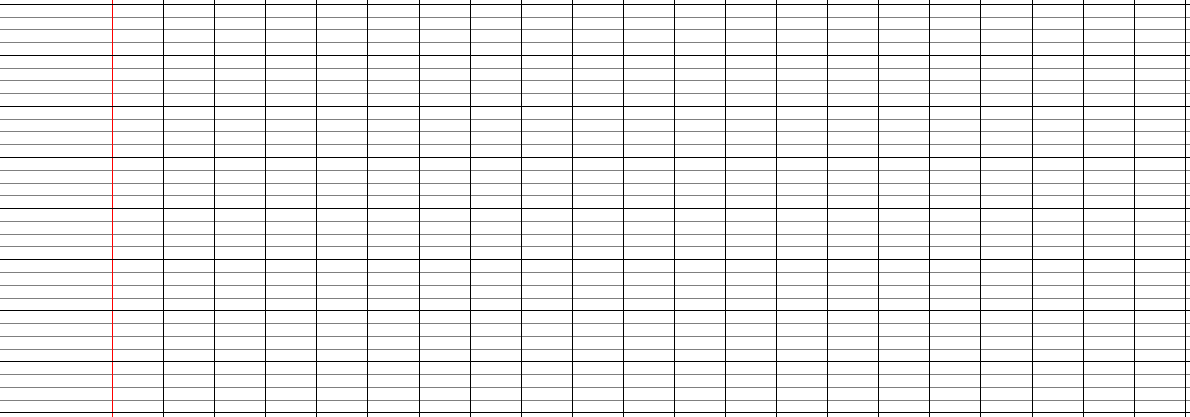 rire
éclairer
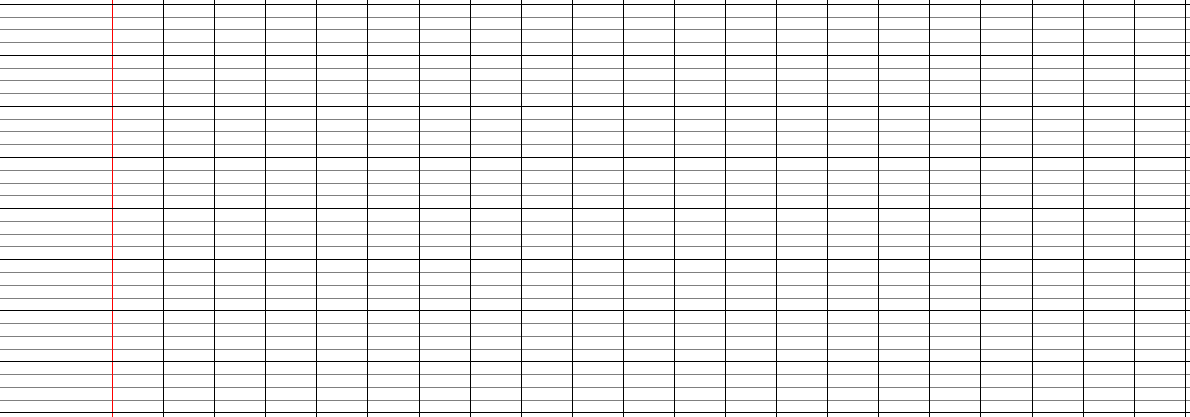 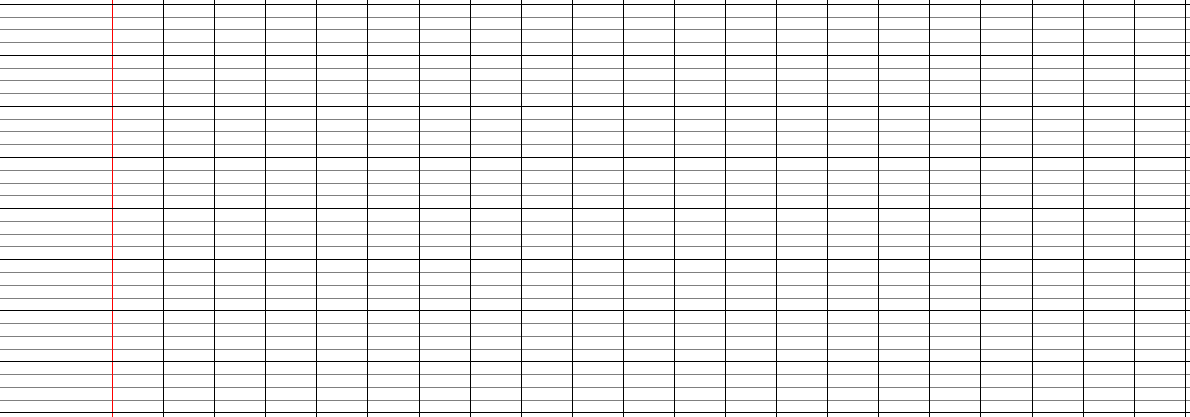 bousculer
dingue
Les synonymes
1
2
3
Ecris les mots suivants en face de leur synonyme. Attention, il y a des intrus.
un navire - une pendule - voir - le givre - 
un caillou - un docteur - tailler - splendide
Trouve un synonyme pour chaque mot en gras.
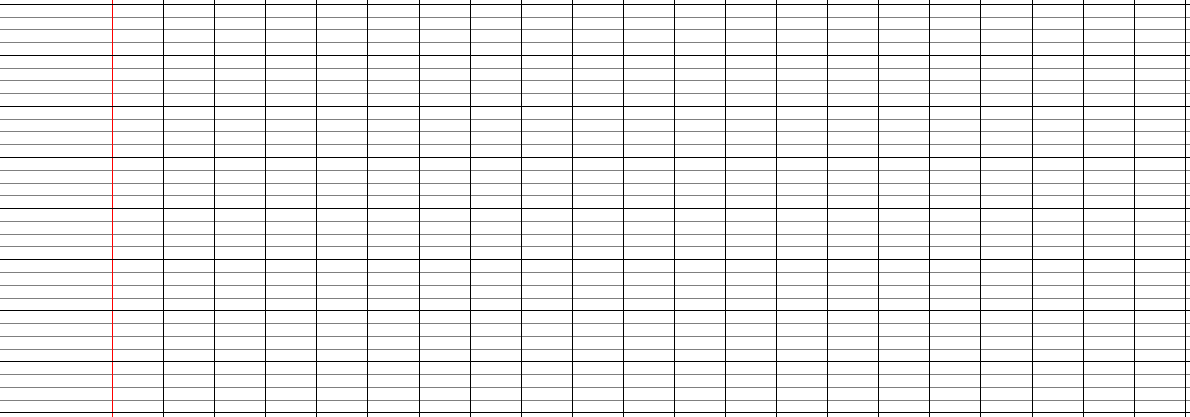 Les enfants s’amusent dans le jardin.



Notre chien se nomme Cahouette.



Les voyageurs sortent du train.
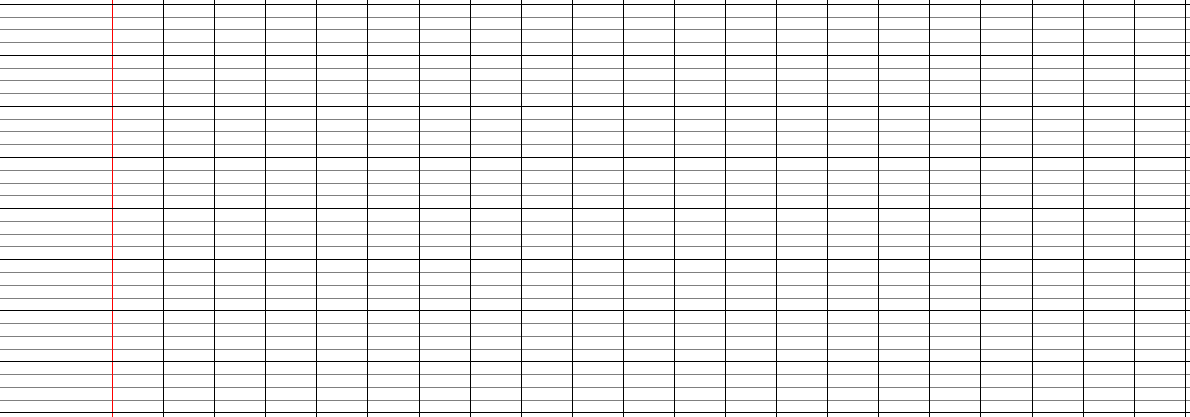 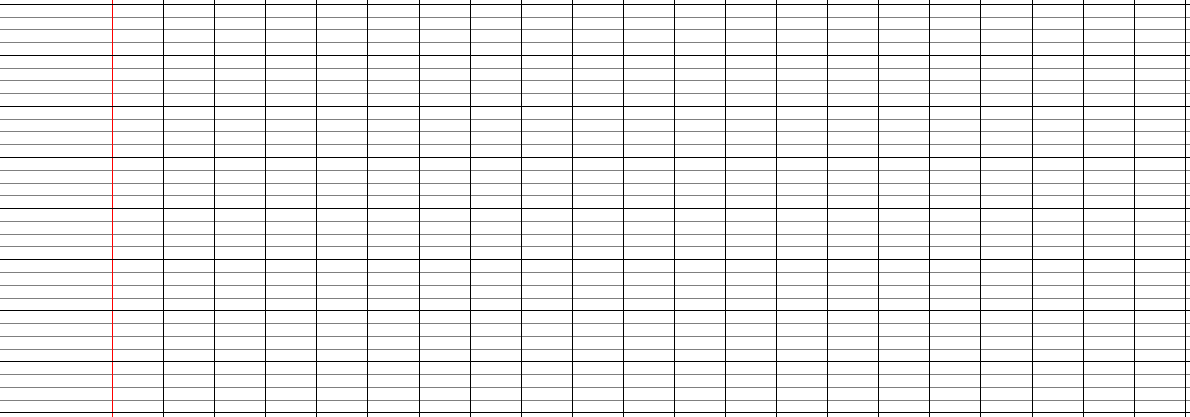 Barre l’intrus dans chaque liste de synonymes.

solide - fort - fragile - costaud - stable - robuste


énerver - agacer - enchanter - irriter - mécontenter

Les synonymes
1
2
3
Ecris les mots suivants en face de leur synonyme. Attention, il y a des intrus.
une pâtisserie - un coffret - une chandelle - un anneau
un journal - la puissance - un bagage - la fatigue
Trouve un synonyme pour chaque mot en gras.
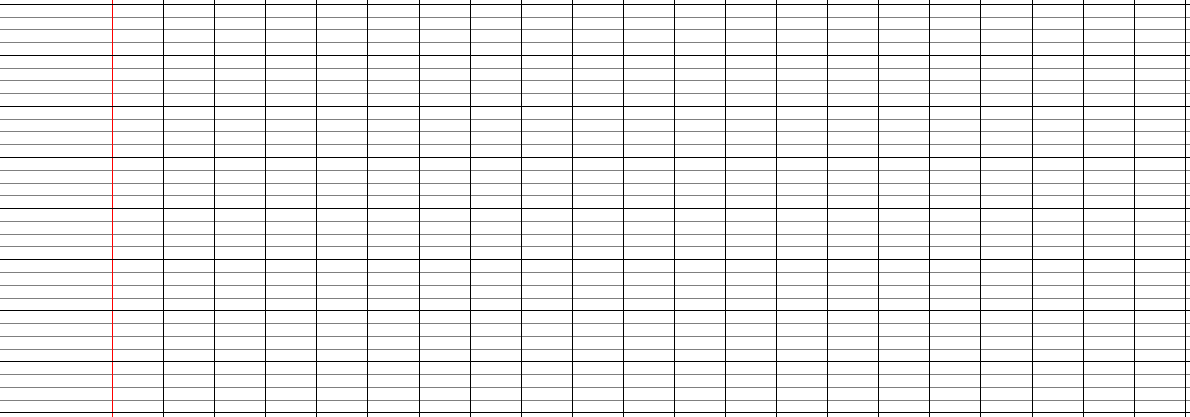 Papa cuisine une bonne tarte.



Il met du lait dans le saladier.



Le menuisier fait une armoire en chêne.
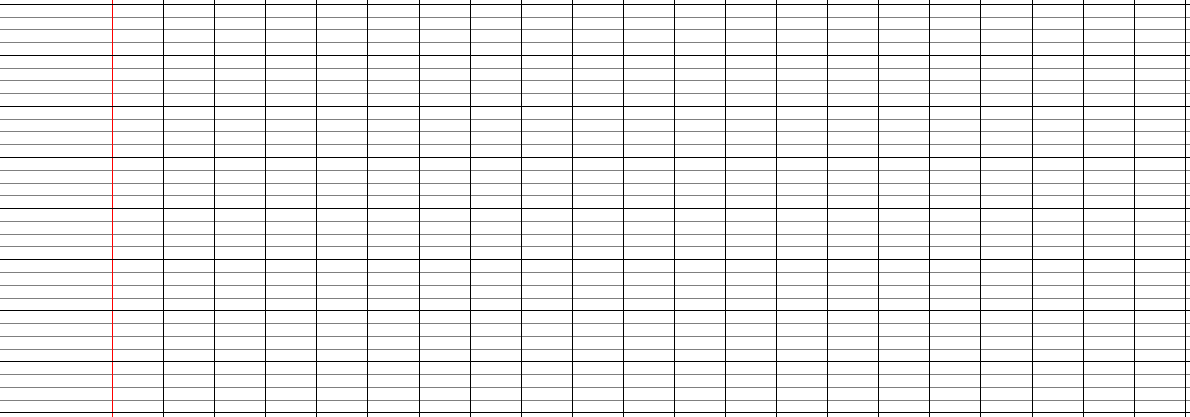 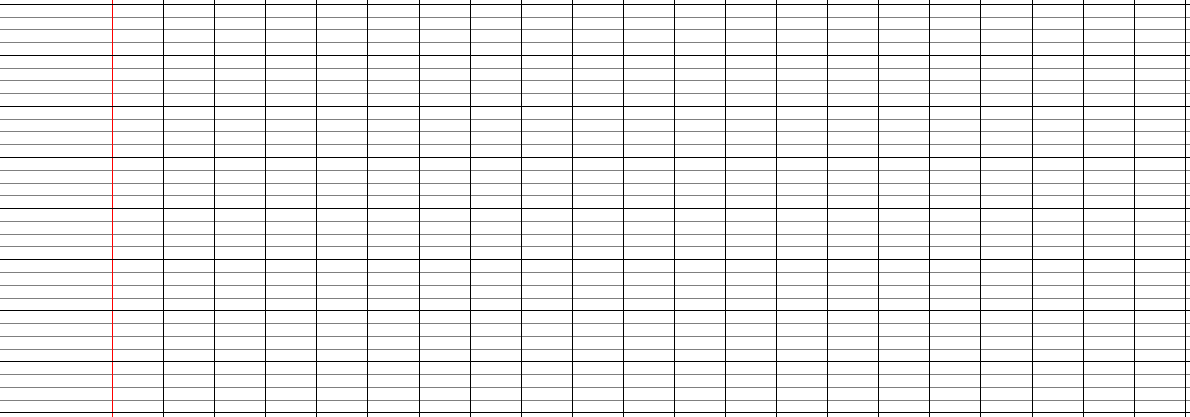 Barre l’intrus dans chaque liste de synonymes.

un ennemi - un adversaire - un ami - un opposant - un concurrent


augmenter - croitre - grandir - diminuer - développer

Les contraires
1
2
3
Relie les mots contraires.
Dans chaque liste, surligne le contraire du mot étiquette.
beauté
charme - élégance - splendeur - laideur - charme
gentillesse
amabilité - bienveillance - bonté - douceur - méchanceté
aimer
adorer - détester - estimer - affectionner - chérir
Trouve un synonyme pour chacun de ces mots.
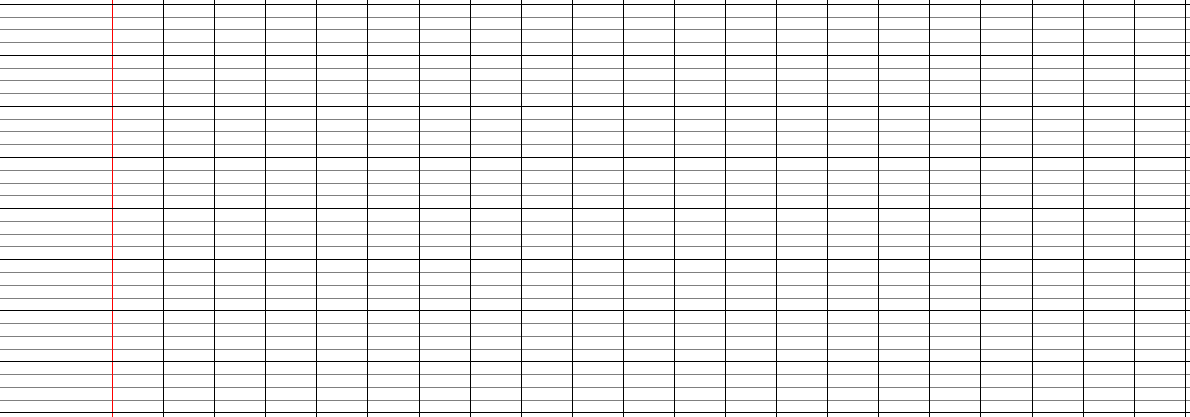 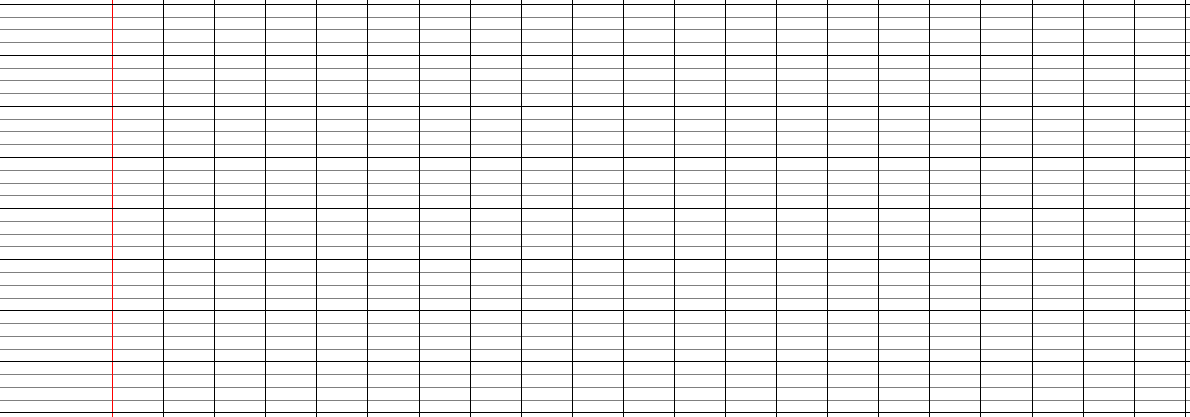 maigre
murmurer
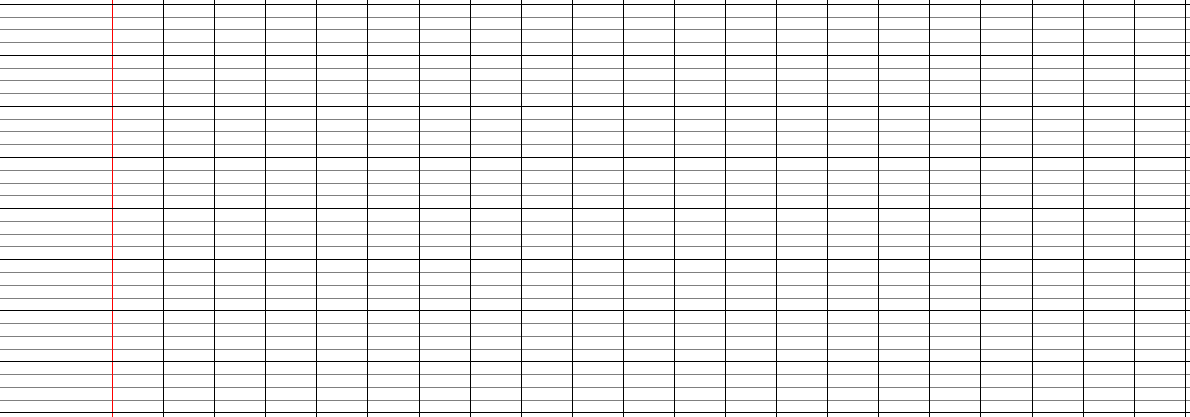 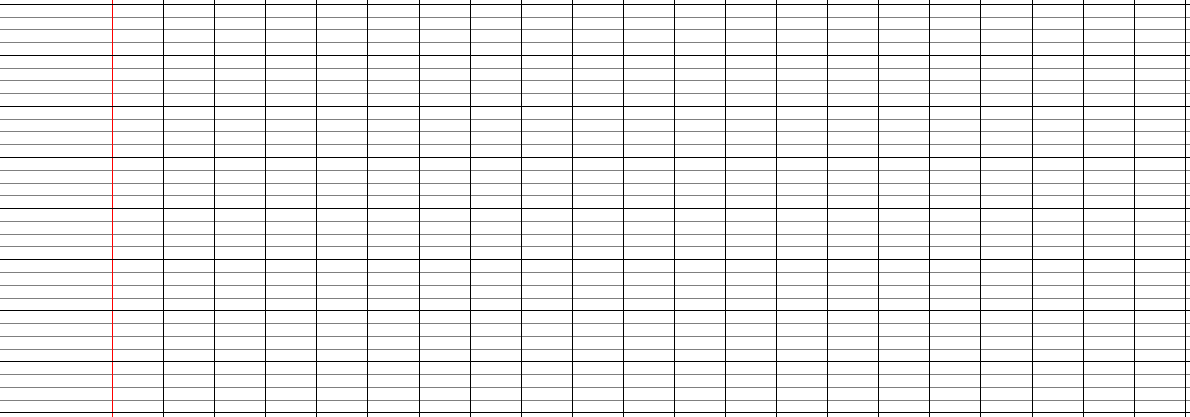 immense
pleurer
Les contraires
1
2
3
Relie les mots contraires.
Dans chaque liste, surligne le contraire du mot étiquette.
clair
sombre - brillant - éclatant - lumineux - étincelant
mener
diriger - commander - obéir - dominer - conduire
triste
patient - gentil - heureux - méchant - occupé
Trouve un synonyme pour chacun de ces mots.
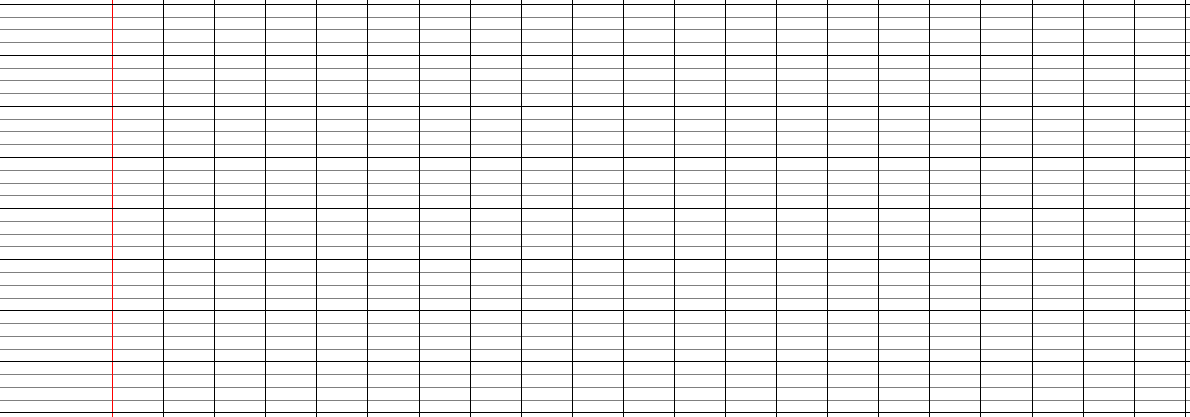 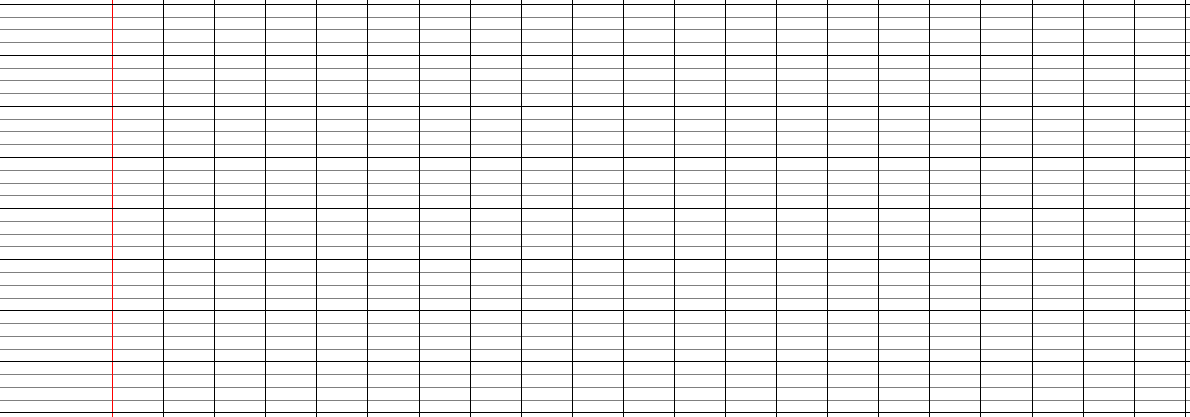 monter
lentement
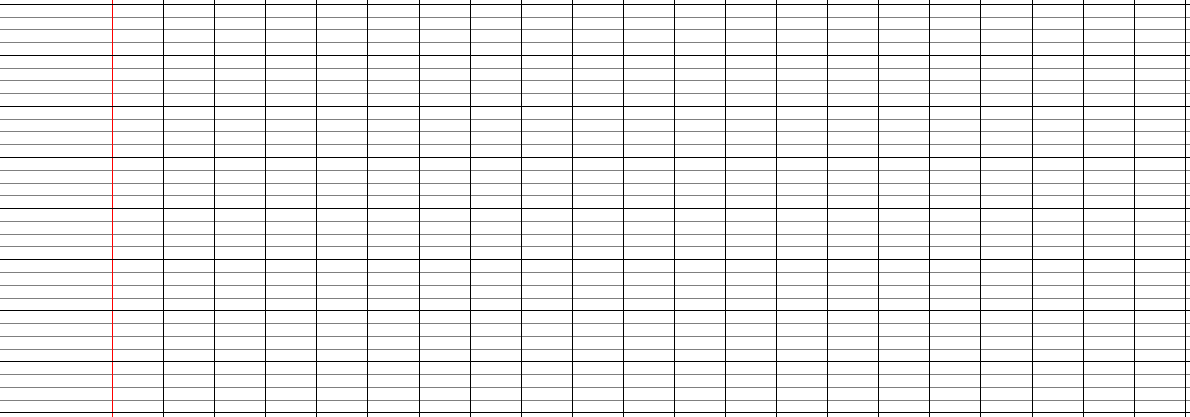 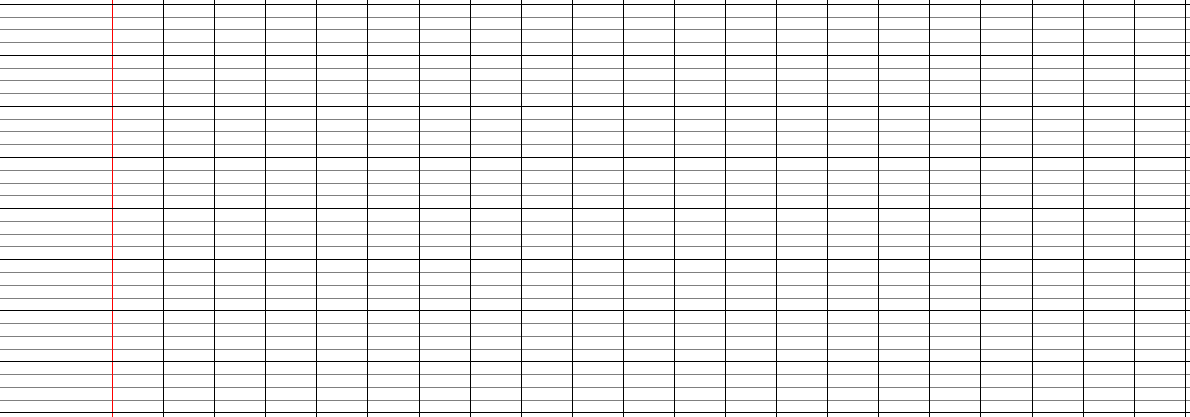 fermer
lourd
Les contraires
1
2
3
Ecris les mots suivants en face de leur synonyme. Attention, il y a des intrus.
vider - fragile - malin - sucré -
entrer - mou - acide - tard
Trouve un antonyme pour chaque mot en gras.
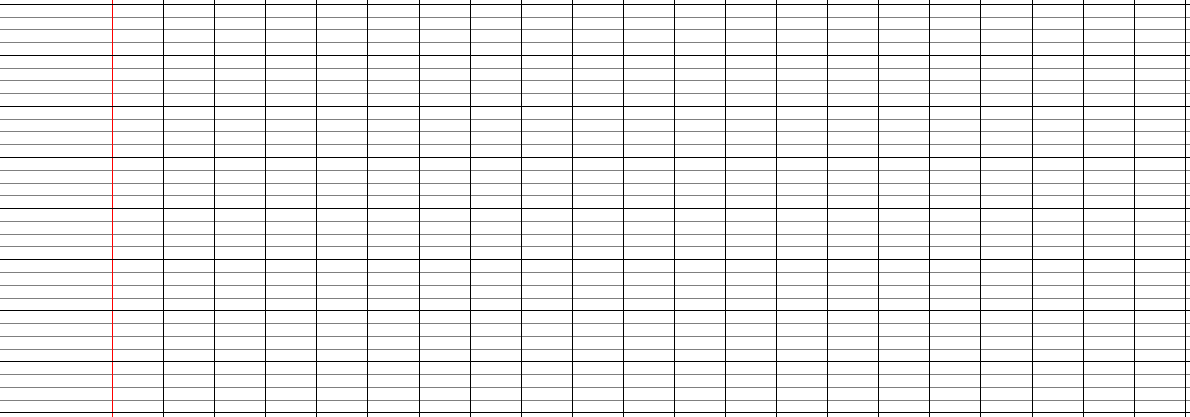 Le train sort rapidement de la gare.



Je préfère manger avec toi.



Les enfants jouent bruyamment.
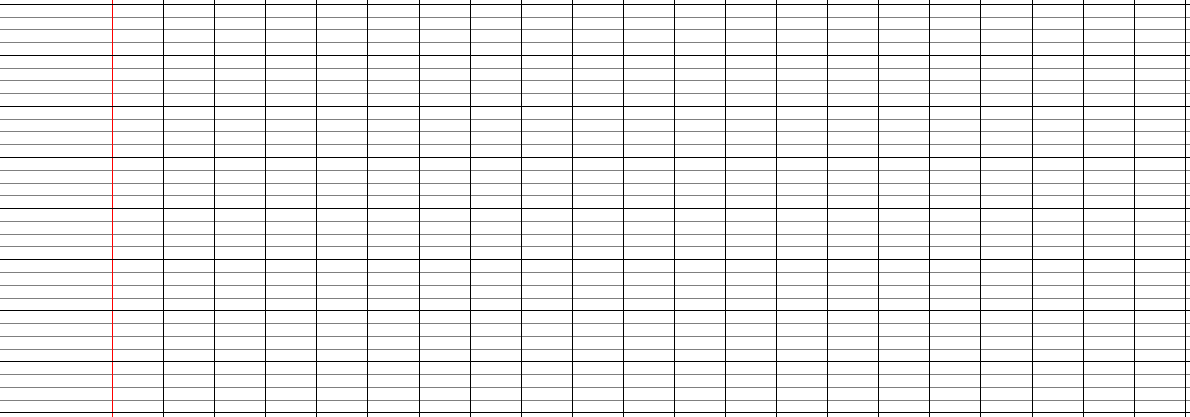 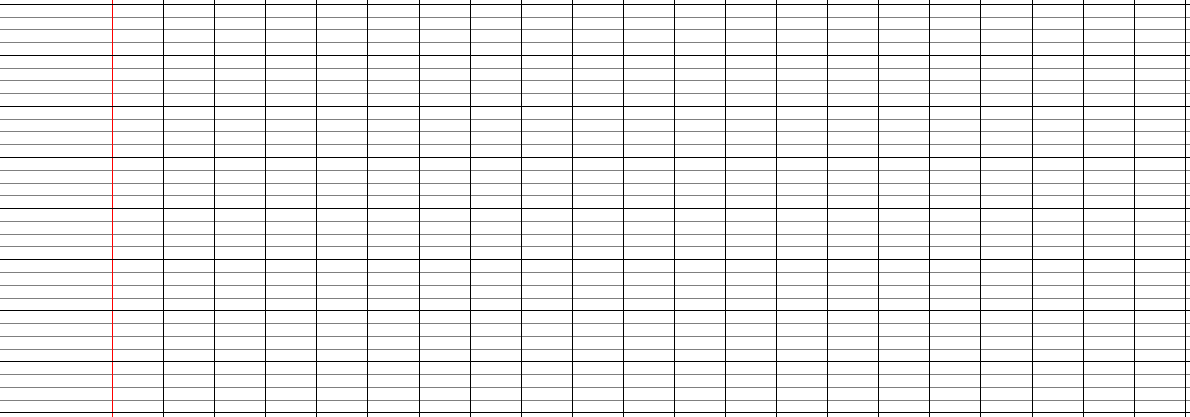 Ecris le contraire de ces mots en ajoutant un préfixe.
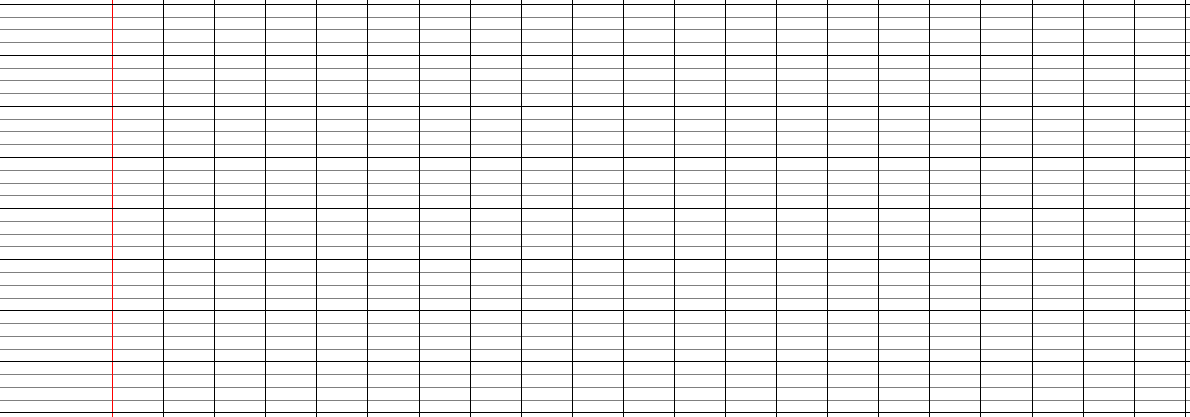 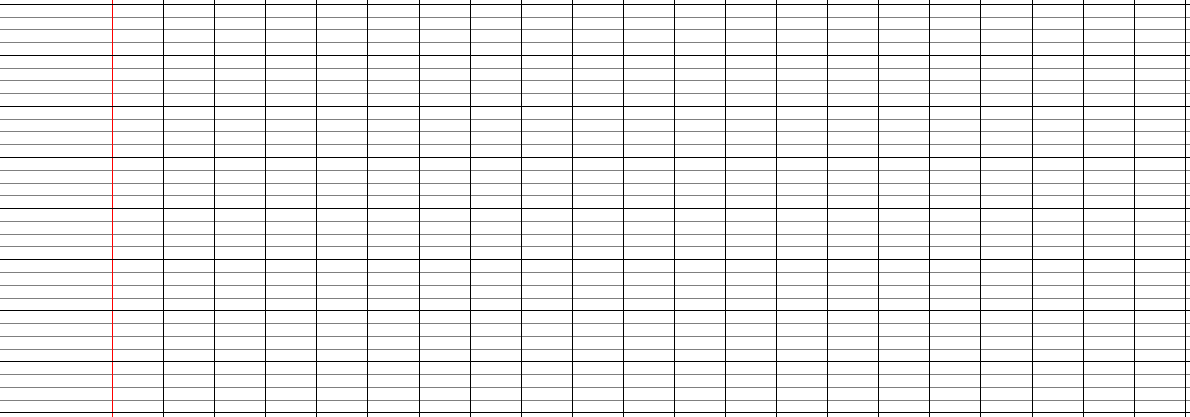 patient
faire
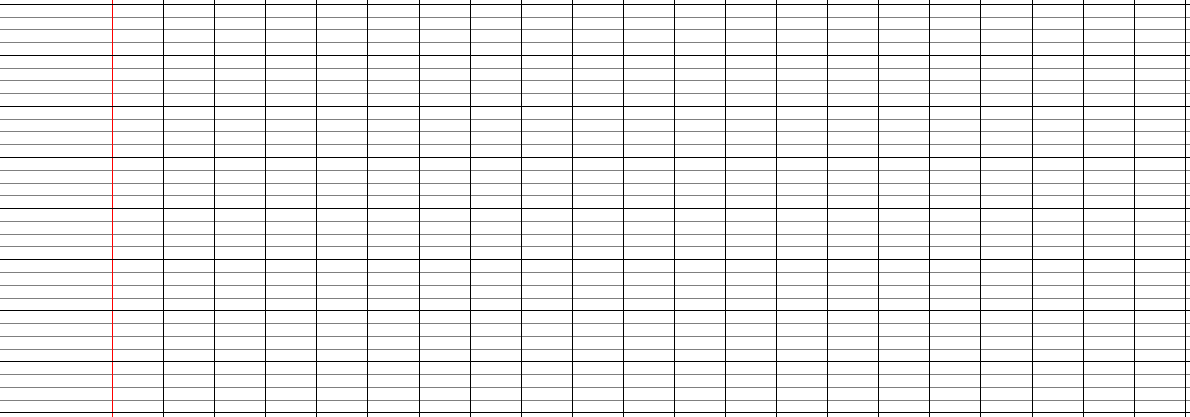 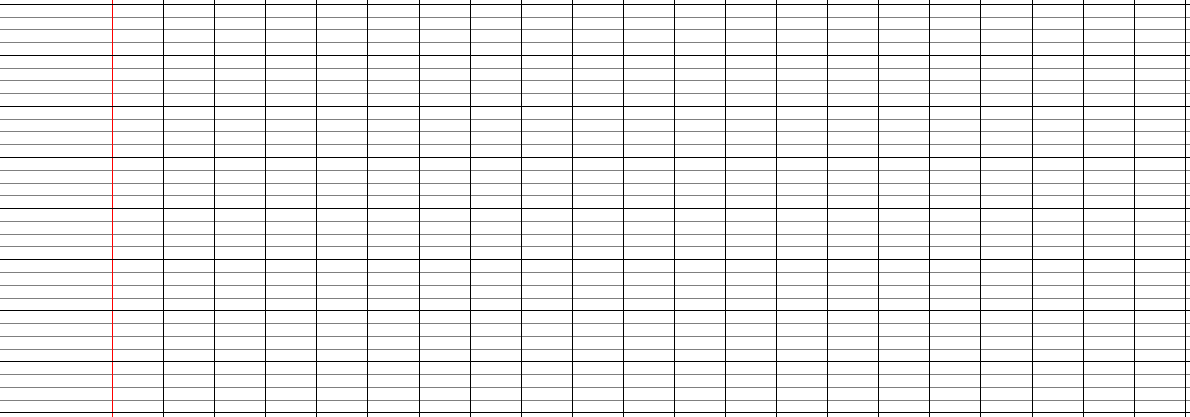 possible
maquiller
Les contraires
1
2
3
Ecris les mots suivants en face de leur synonyme. Attention, il y a des intrus.
un cauchemar - méchamment - humide - calme - 
aspirer - une femme - déchargé - éteindre
Trouve un antonyme pour chaque mot en gras.
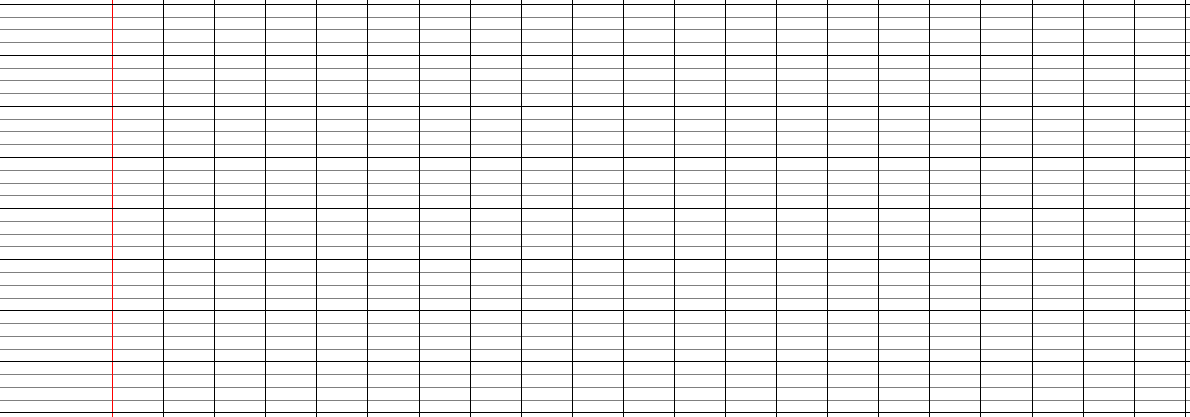 L’avion vient juste de décoller.



Les lumières s’éteignent une à une.



Les voyageurs montent dans le train
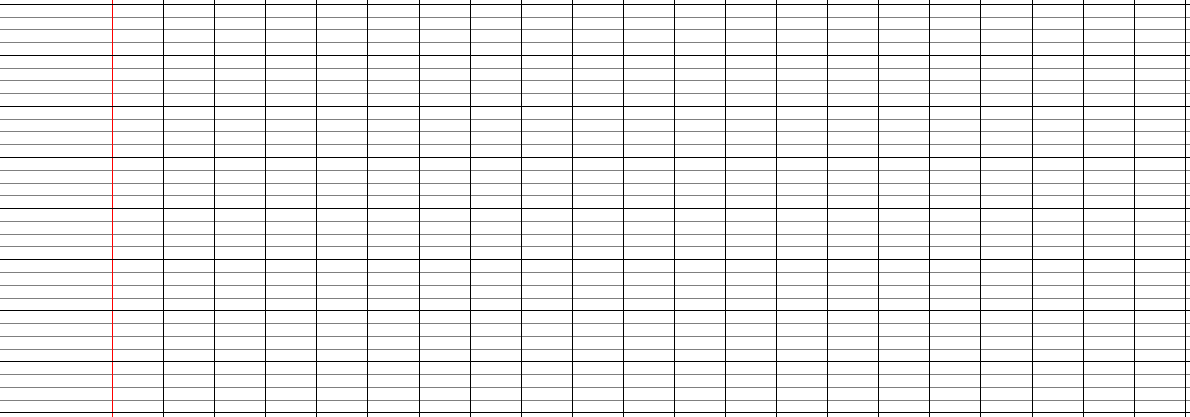 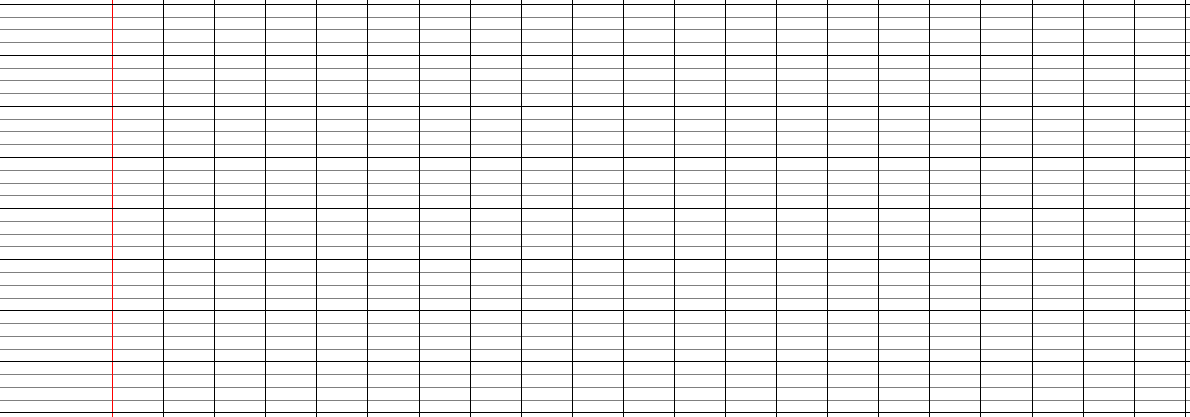 Ecris le contraire de ces mots en ajoutant un préfixe.
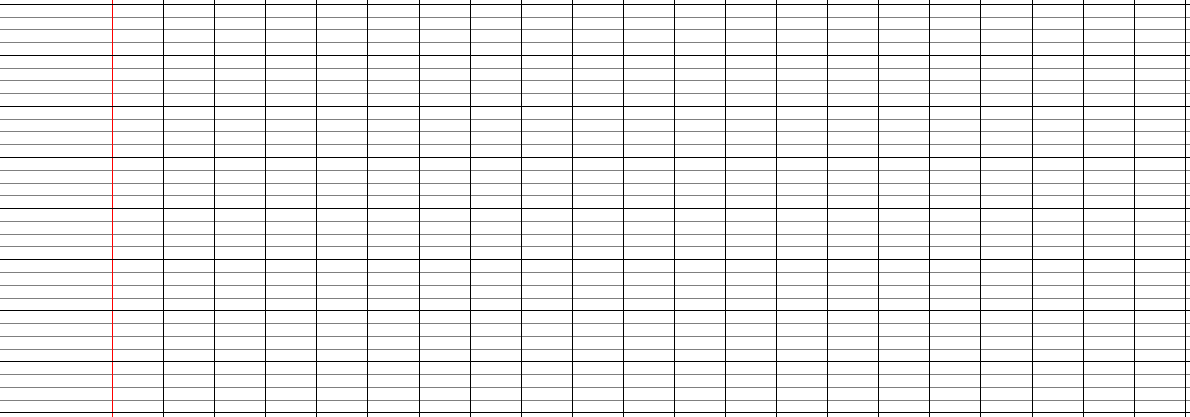 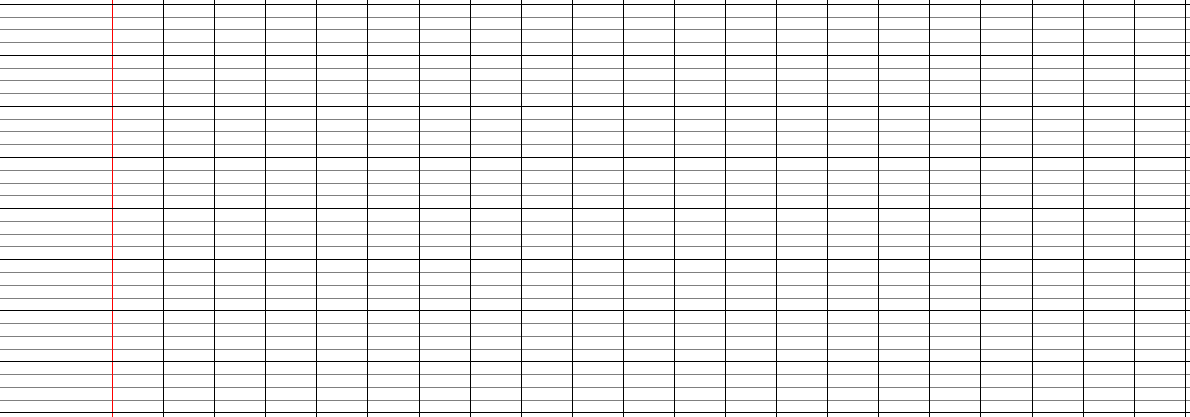 chaud
endormi
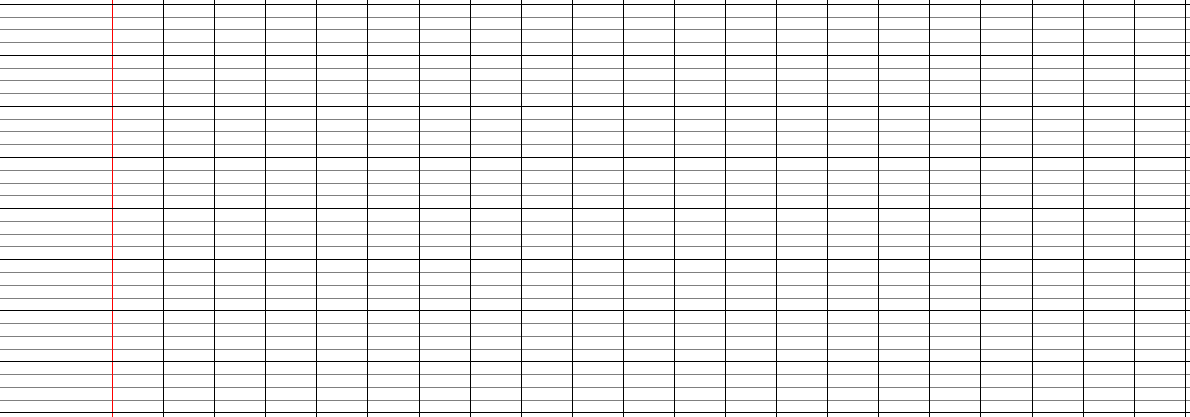 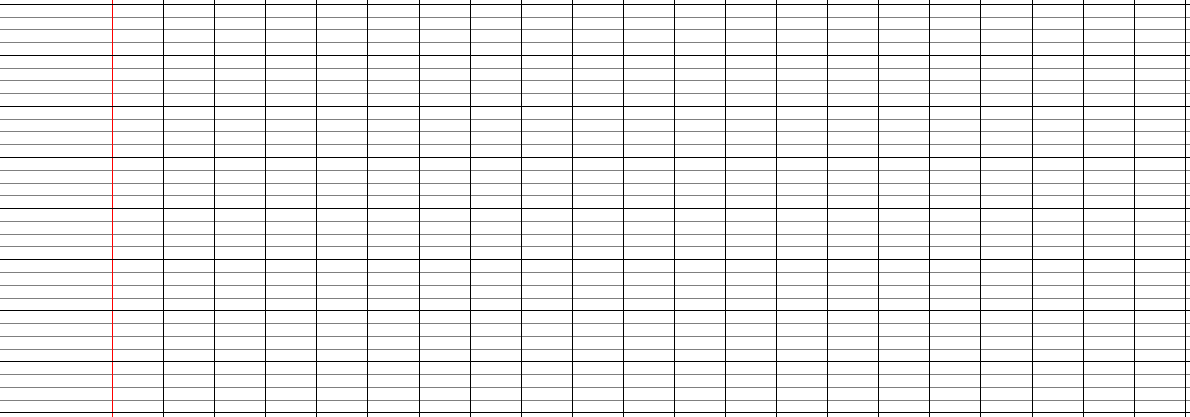 rapide
habiller
Les préfixes
1
2
3
Entoure les préfixes dans les mots suivants.
déboucher
recommencer
intenable
surélever
prévenir
redouter
enterrer
détenir
Dans cette famille de mots, souligne le mot radical et entoure les préfixes.
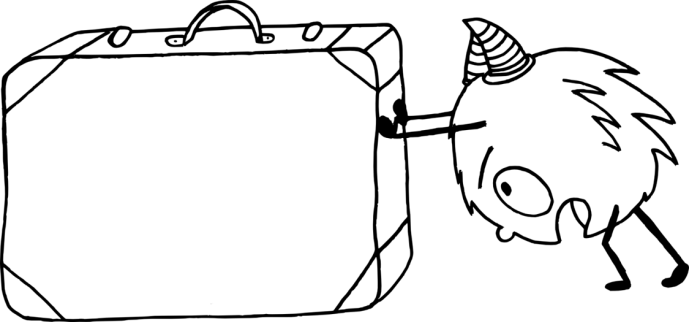 enterrer
déterrer
terre
enterrement
Ecris un mot nouveau en ajoutant un préfixe.
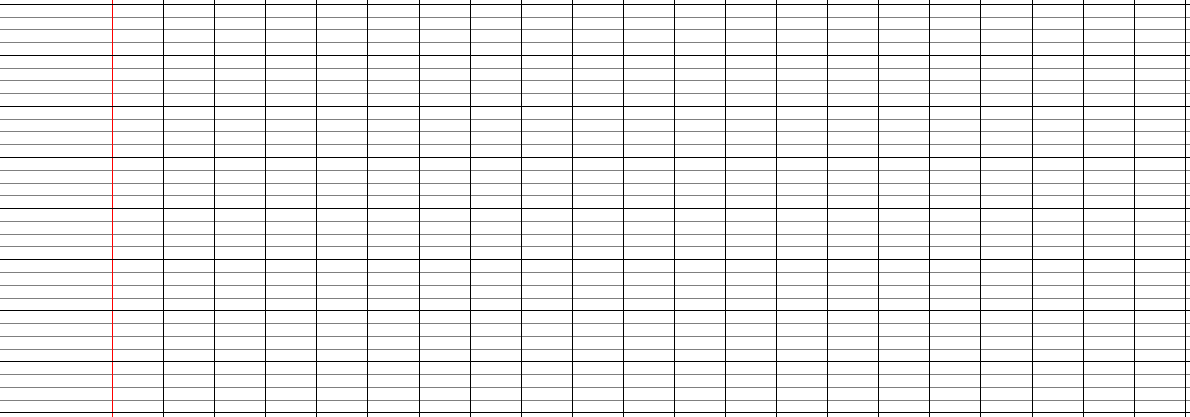 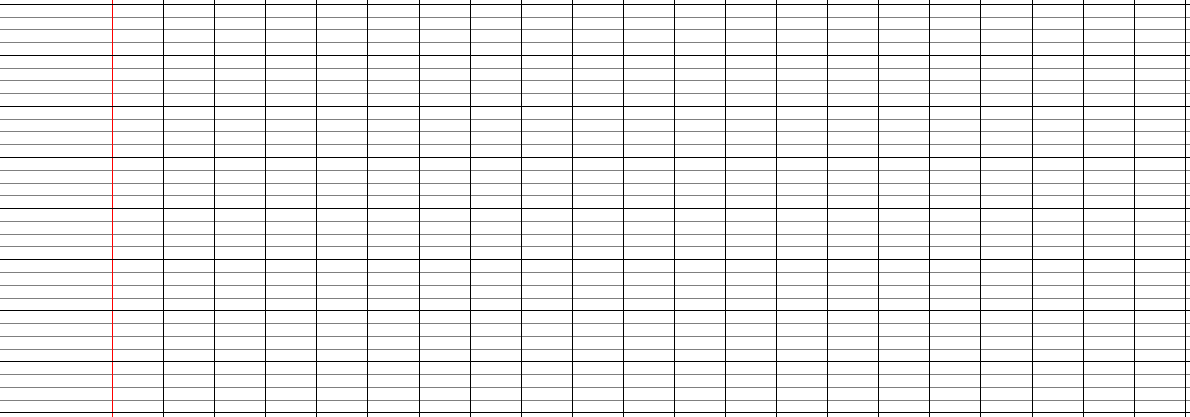 honnête
coudre
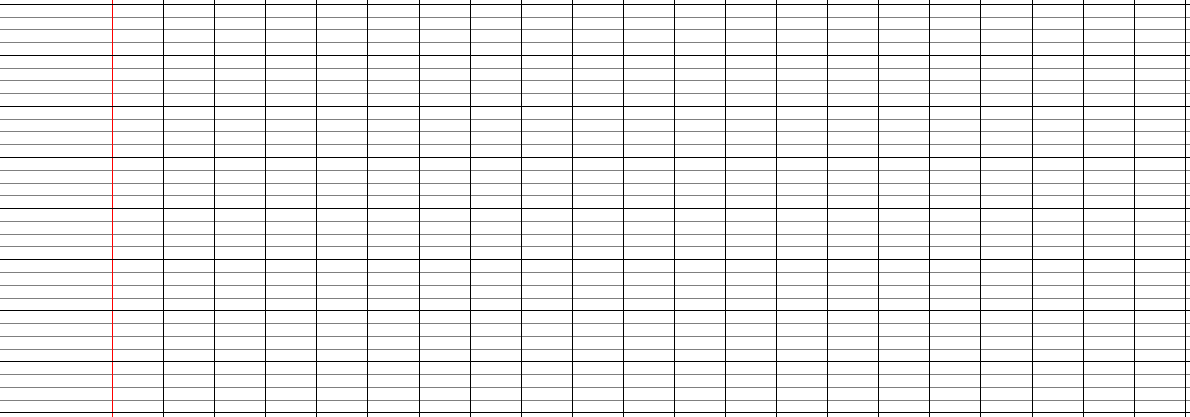 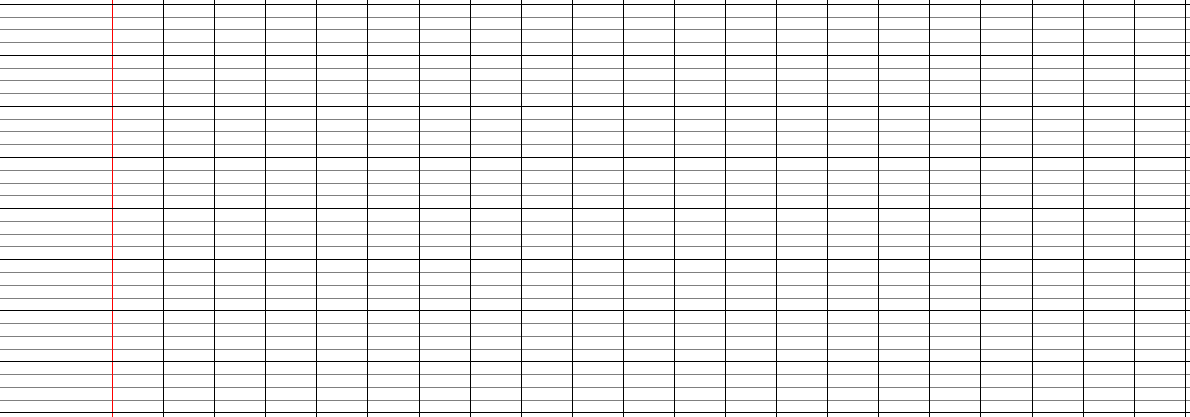 faisable
prendre
Les préfixes
1
2
3
Entoure les préfixes dans les mots suivants.
désherber
malhabile
imprenable
soulever
surprendre
mésentente
engraisser
délimiter
Dans cette famille de mots, souligne le mot radical et entoure les préfixes.
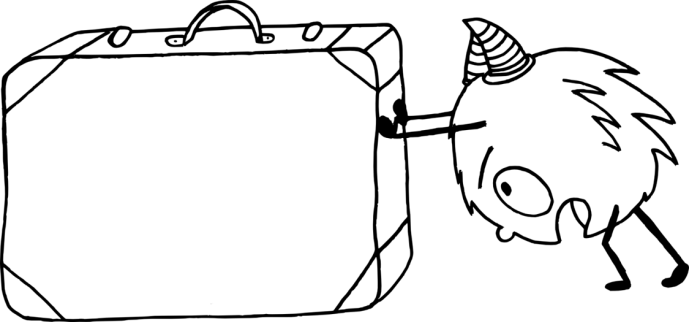 survenir
devenir
venir
intervenir
Ecris un mot nouveau en ajoutant un préfixe.
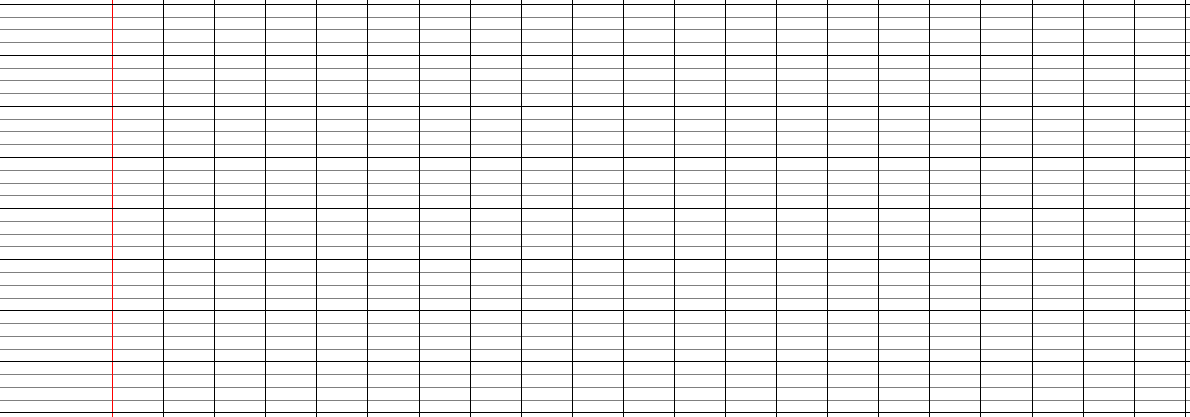 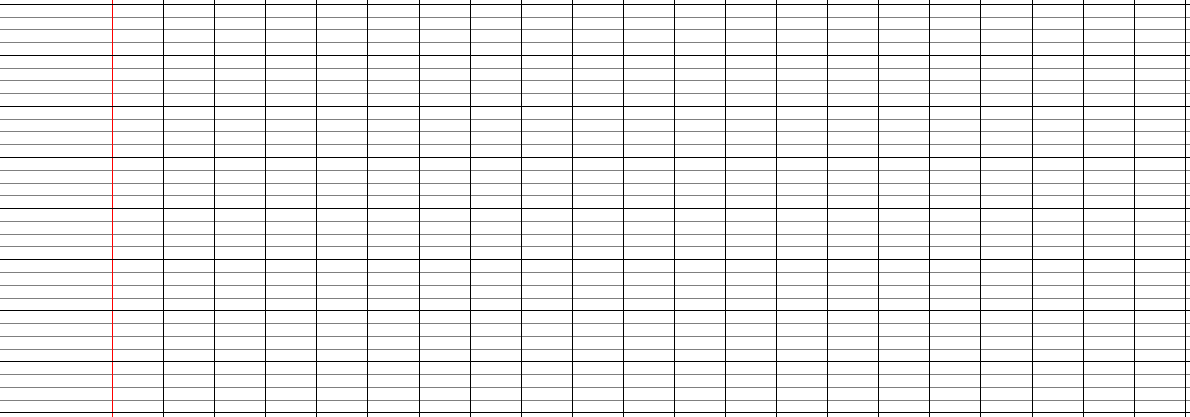 ordinaire
poli
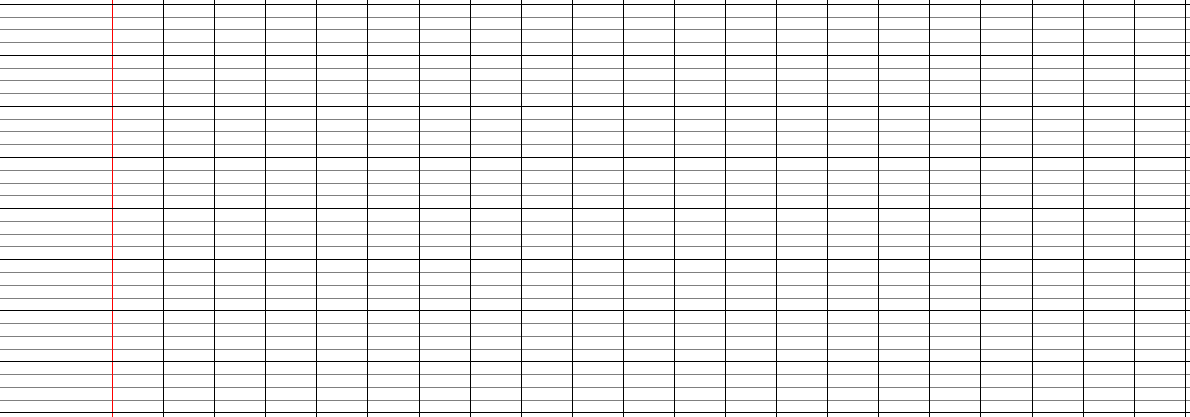 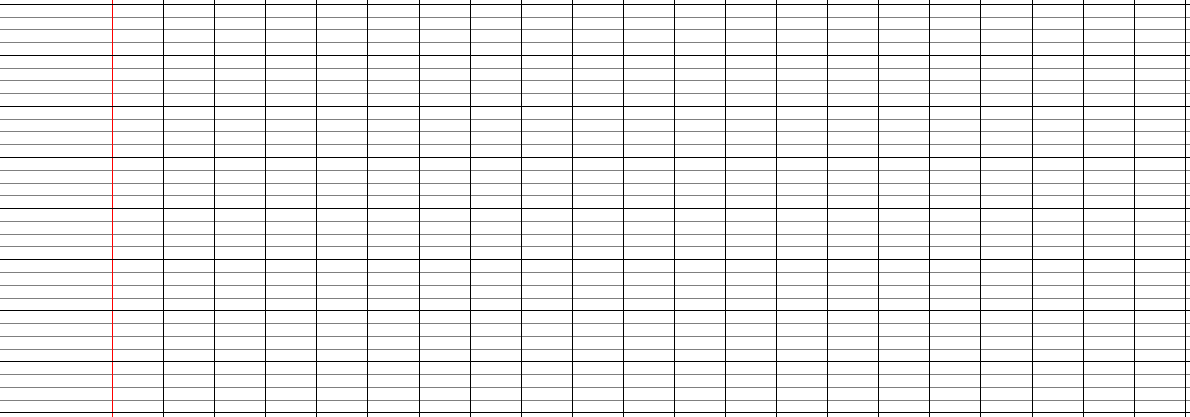 porter
pluie
Les suffixes
1
2
3
Ecris des mots nouveaux en ajoutant les suffixes -ade ou 
-eur.
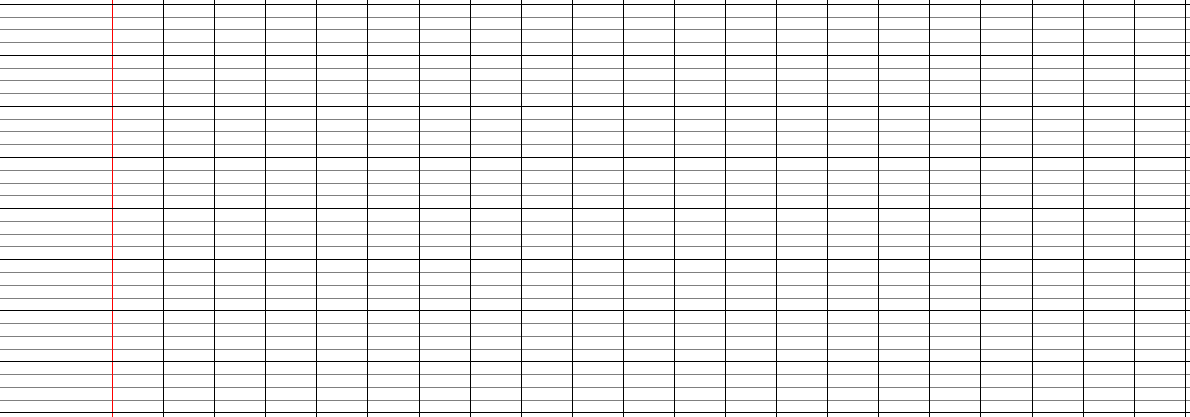 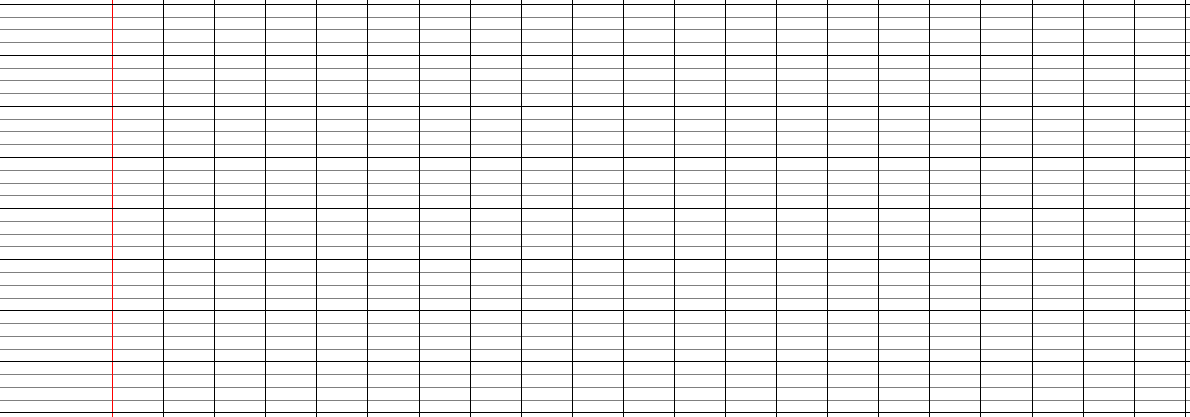 chanter
rigoler
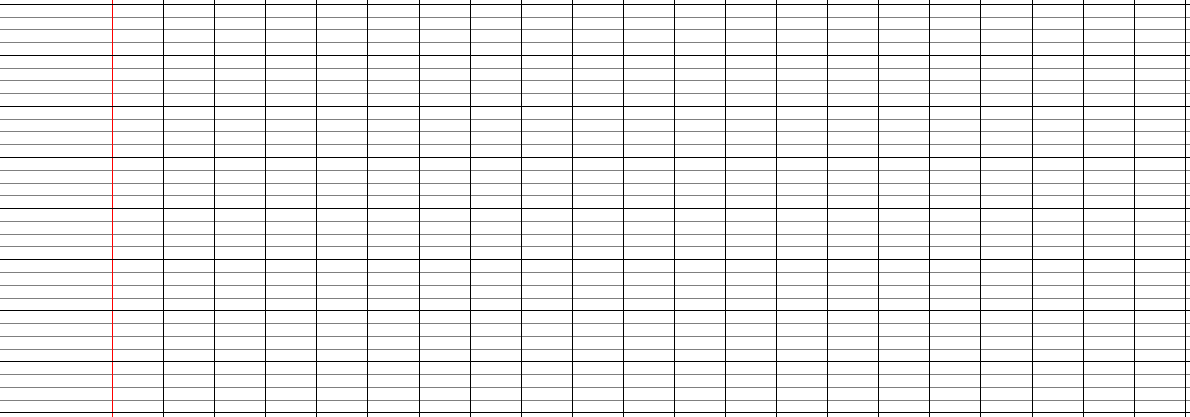 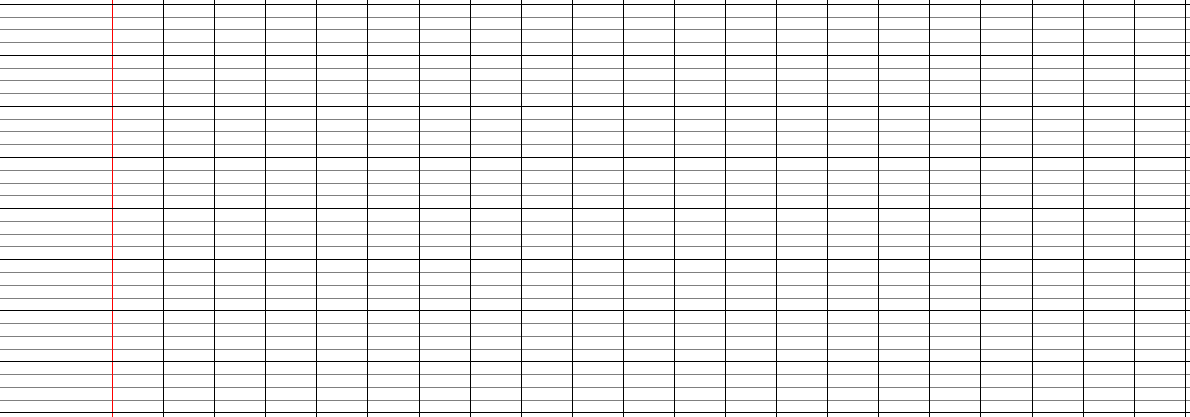 bousculer
livrer
Dans chaque liste, entoure le mot qui n’a pas de suffixe.

aération - récréation - région - création - animation


merveilleux - généreux - heureux - peureux - jeux

Forme des noms à partir de ces adjectifs en ajoutant un suffixe.
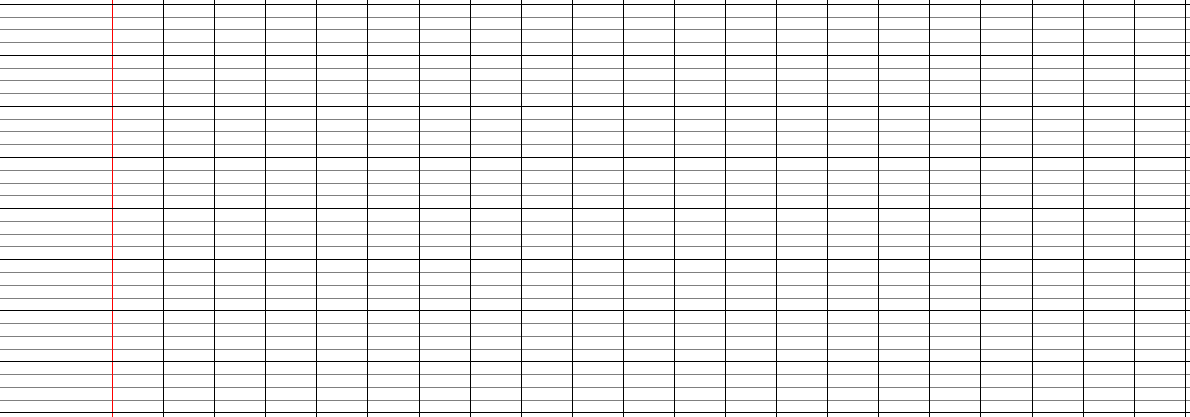 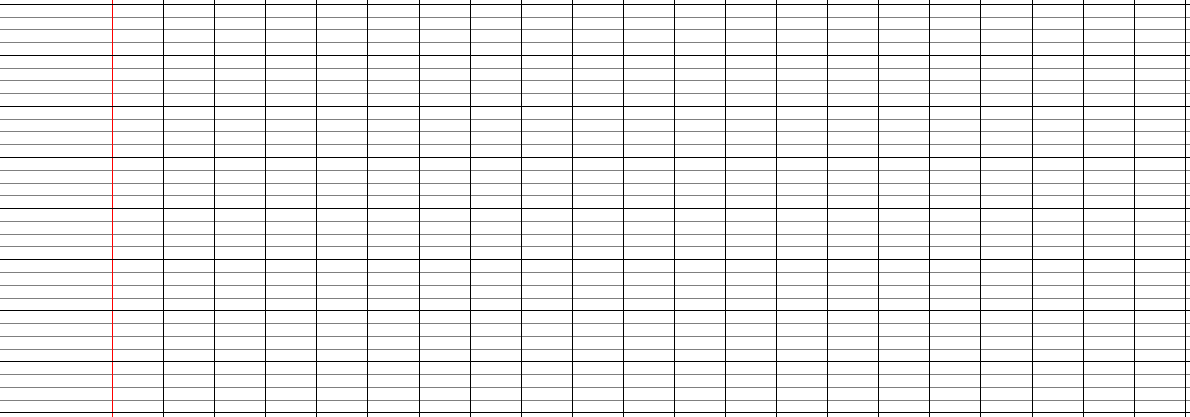 gentil
douleur
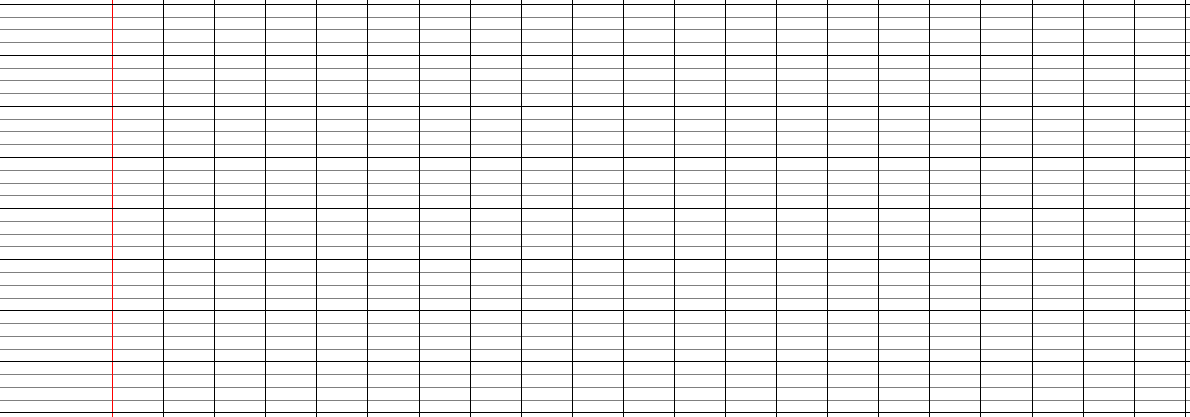 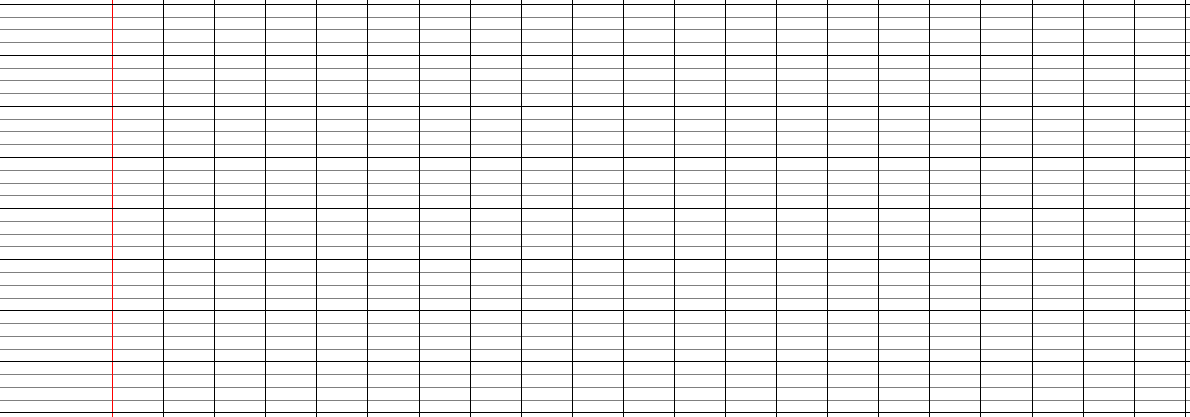 fier
pauvre
Les suffixes
1
2
3
Ecris des mots nouveaux en ajoutant les suffixes -age ou 
-ment.
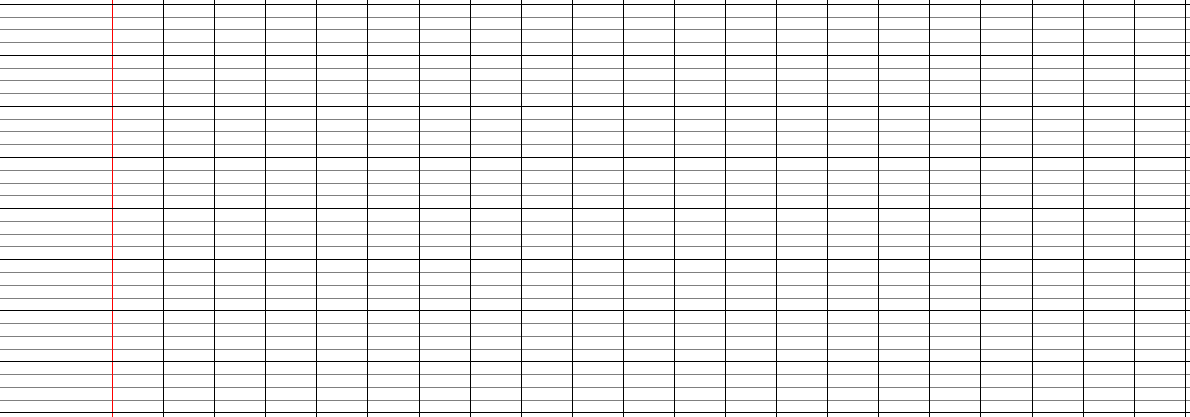 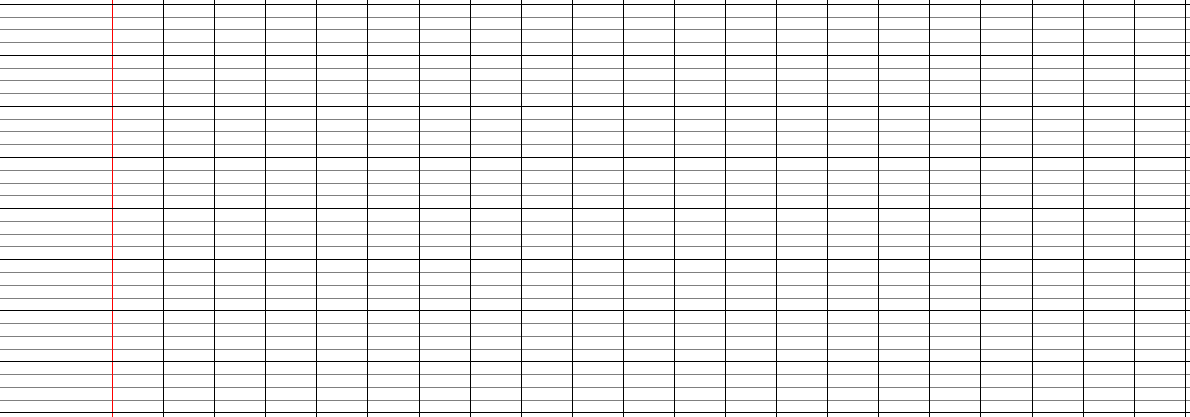 siffler
balayer
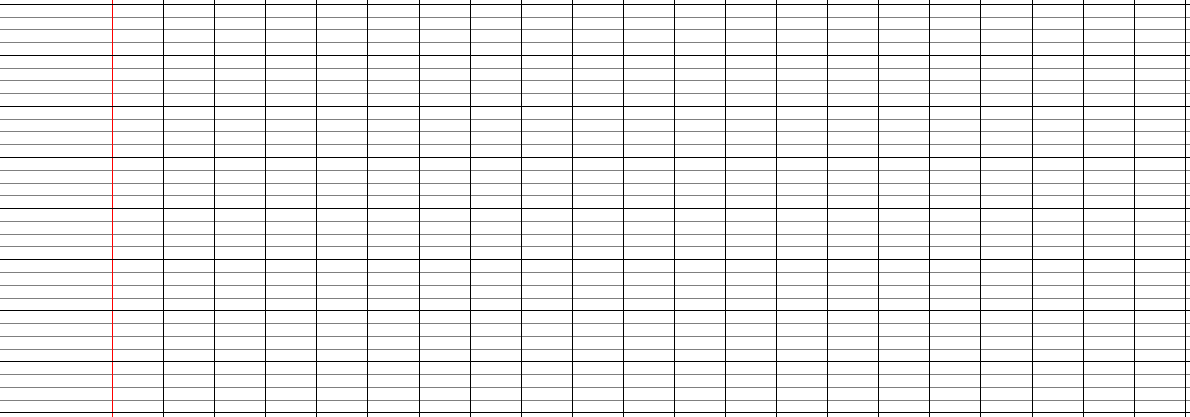 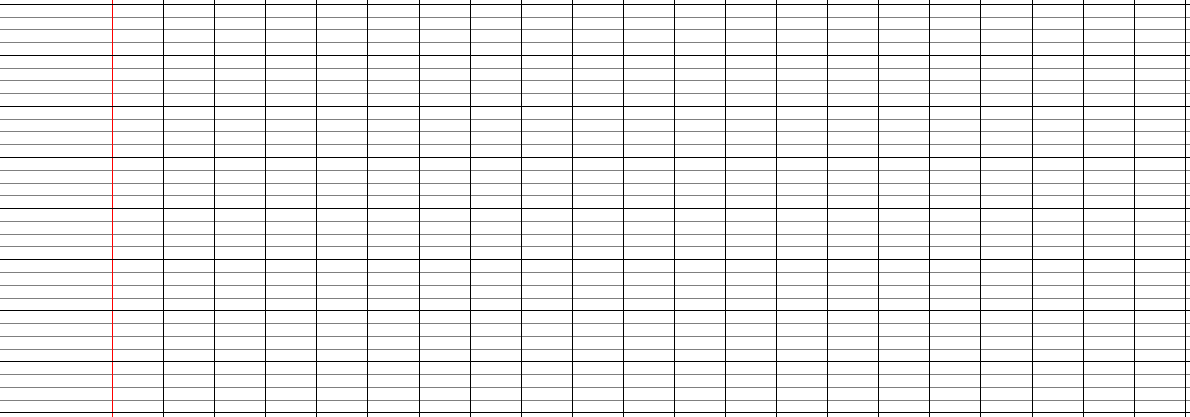 garer
classer
Dans chaque liste, entoure le mot qui n’a pas de suffixe.

caresse - tresse - paresse - vitesse - sagesse


cycliste - paysagiste - piste - artiste - pianiste

Forme des noms à partir de ces adjectifs en ajoutant un suffixe.
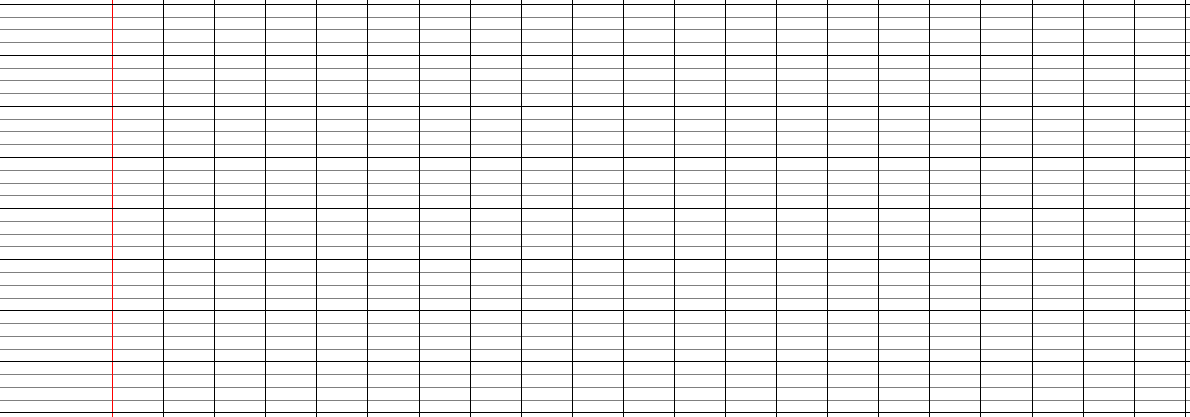 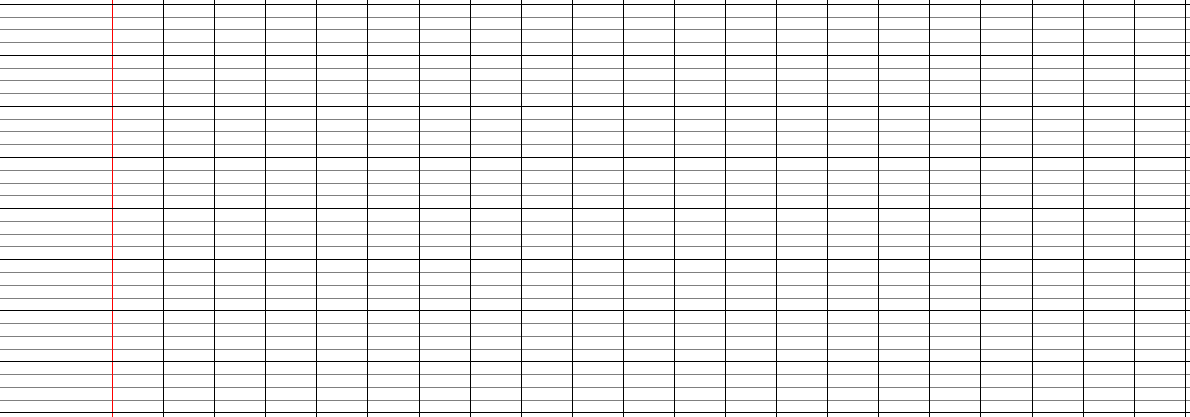 doux
chaud
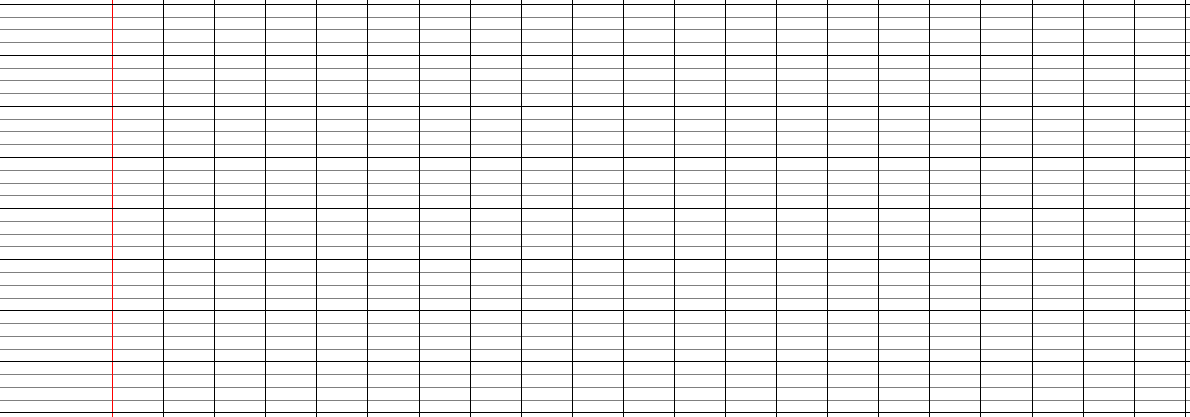 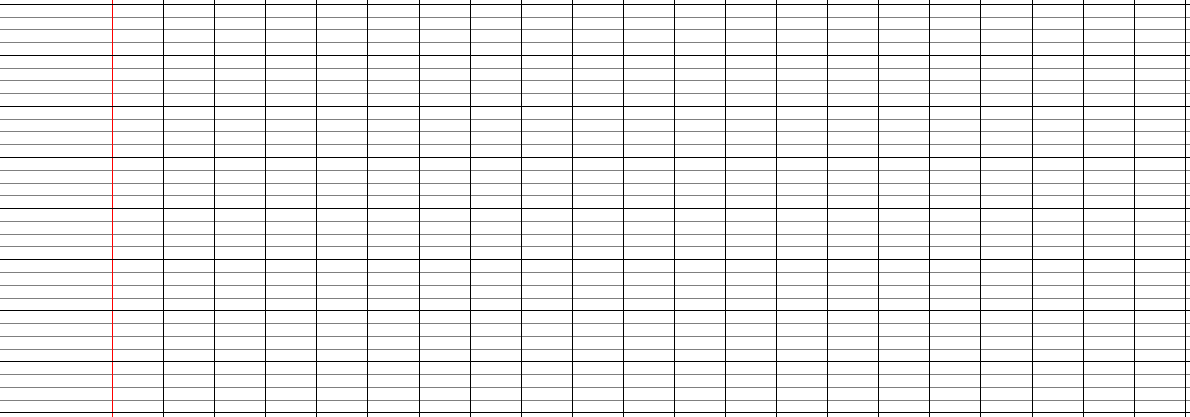 dur
riche
Noms concrets et noms abstraits
Classe ces noms dans le tableau suivant.
1
2
3
la bonté - l’autobus - la santé - le courage - 
le chameau - le destin - la brouette - le silence
Retrouve les mots abstraits construits à partir de ces verbes.
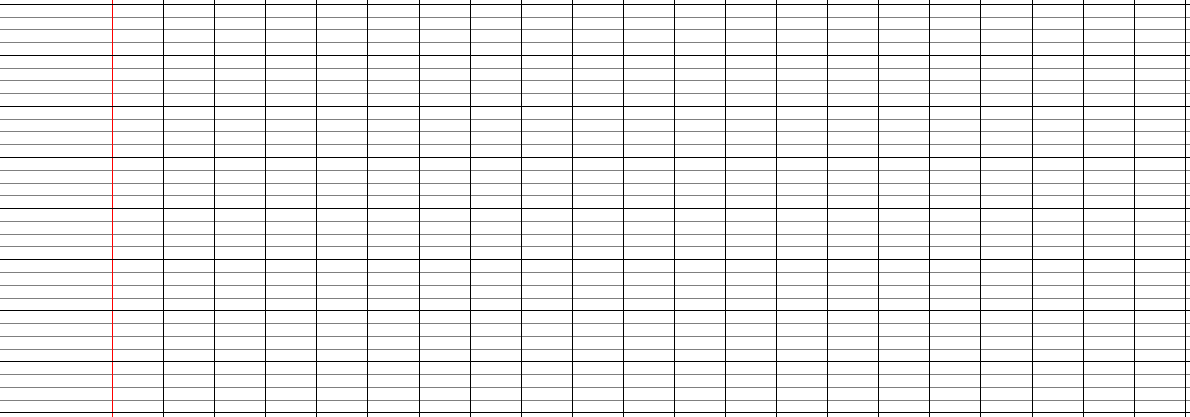 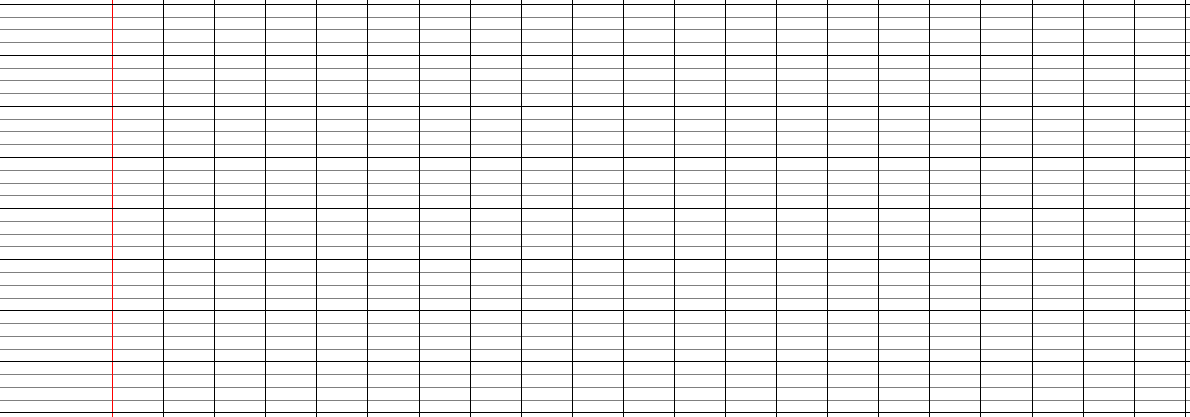 naitre
ignorer
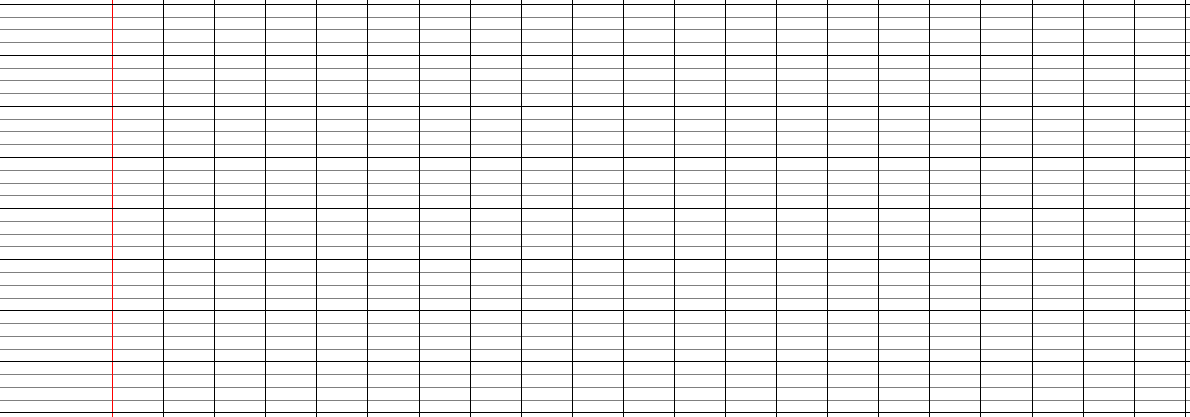 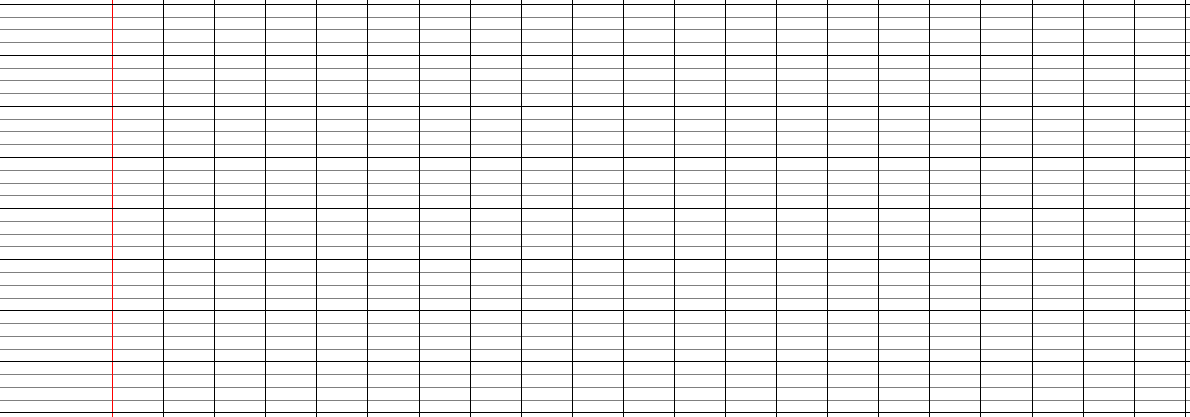 venger
attirer
Souligne les noms abstraits de ce texte.
L'immobilité ne tarda guère à leur sembler insupportable. Le singe avait des démangeaisons comme jamais auparavant. Quant au lièvre, il éprouvait de vives angoisses concernant sa sécurité.
Chassez le naturel, Contes d’Afrique, collectif.
Noms concrets et noms abstraits
Classe ces noms dans le tableau suivant.
1
2
3
la liberté - le soleil - un avion - l’imagination -
la fraicheur - le crayon - la corde - la faim
Retrouve les mots abstraits construits à partir de ces verbes.
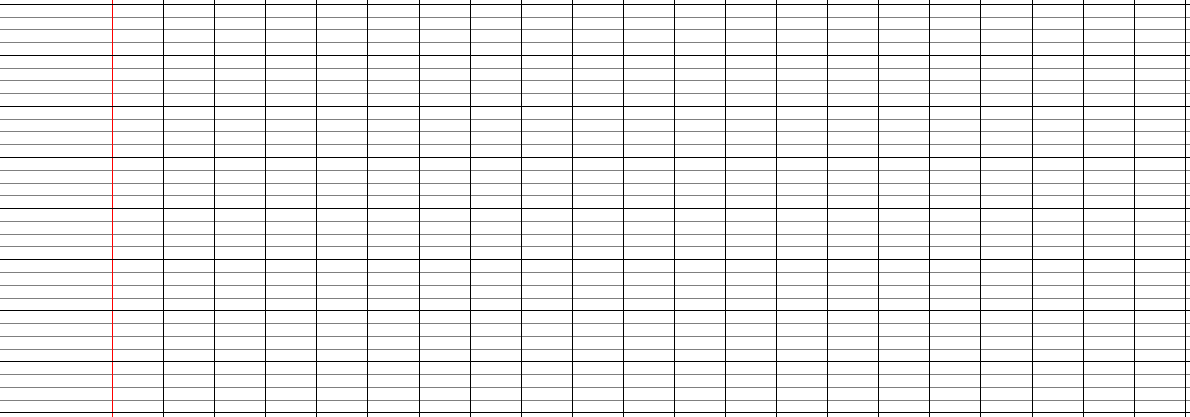 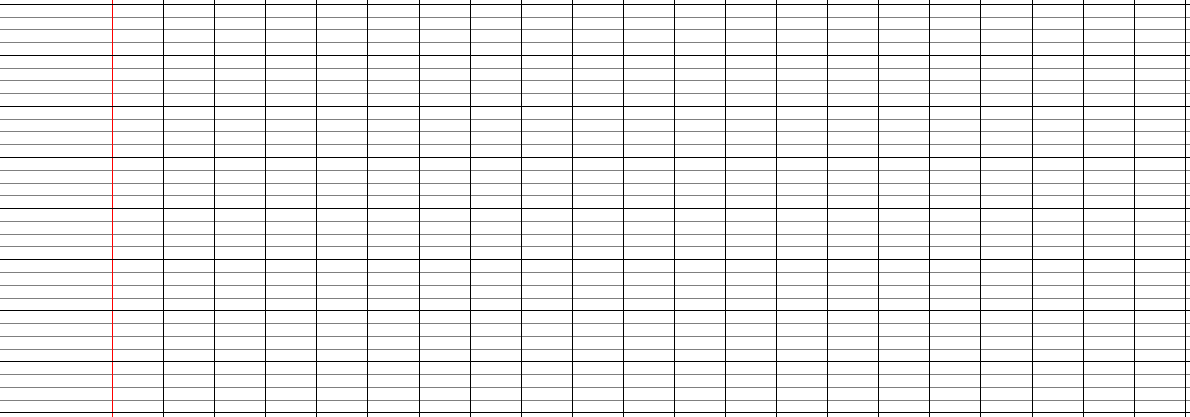 respirer
imaginer
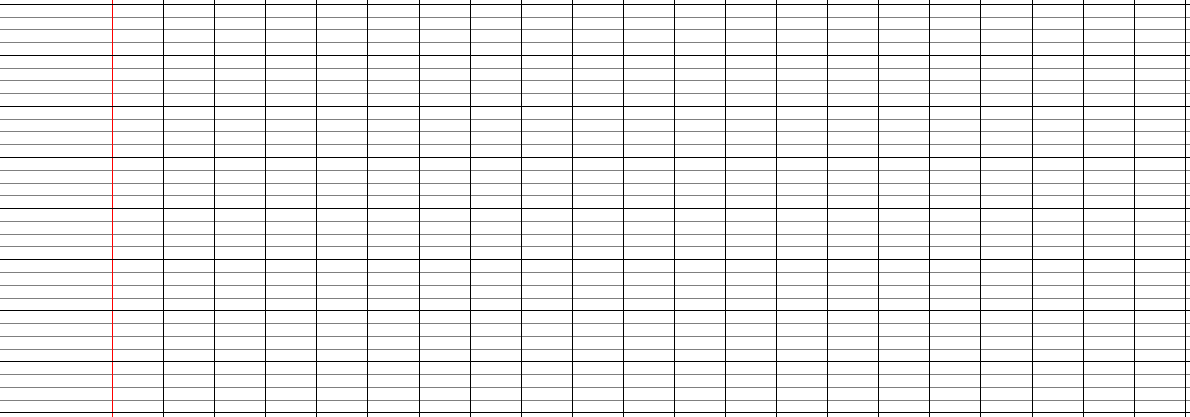 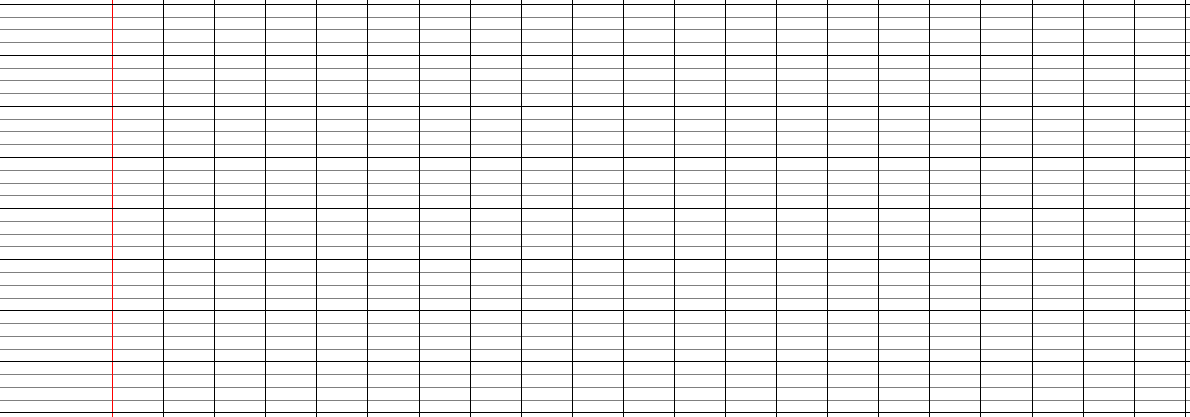 digérer
réfléchir
Souligne les noms abstraits de ce texte.
Pierrot n'aimait qu'une chose, se promener dans la campagne et faire la sieste sous un arbre. En classe, quand les autres élèves écoutaient avec attention, lui n'attendait que l'heure de la récréation.
Pierrot le paresseux, 52 histoires à lire et à rêver, collectif.
Sens propre et sens figuré
Dans les phrases suivantes, indique si le mot souligné est au sens propre (SP) ou au sens figuré (SF).
1
2
Pour se protéger du soleil, il faut mettre de l’écran total.
La chaleur est insupportable, c’est un vrai four là-dedans !
Les ogres dévorent les petits enfants.
J’ai une vraie faim de loup, je pourrais manger n’importe quoi.
Mon frère dévore énormément de livres.
Relie chaque expression à sa signification.
Sens propre et sens figuré
Dans les phrases suivantes, indique si le mot souligné est au sens propre (SP) ou au sens figuré (SF).
1
2
Ton oncle mange comme un ogre !
Je suis tellement fatiguée que j’ai des valises sous les yeux.
Il a tellement plu que la rivière est sortie de son lit.
Le conducteur du bus transporte les voyageurs.
Nous avons réalisé notre portrait pour nos correspondants.
Relie chaque expression à sa signification.